GPS, Differential GPS, and Applications 
to Drones





ECE 498 course lecture
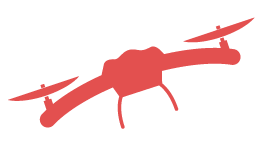 1
[Speaker Notes: Thanks Romit for that generous introduction .. Hello everyone .. . I will be presenting our talk titled “xxx” .. The research is about estimating the orientation of drones using GPS sensors]
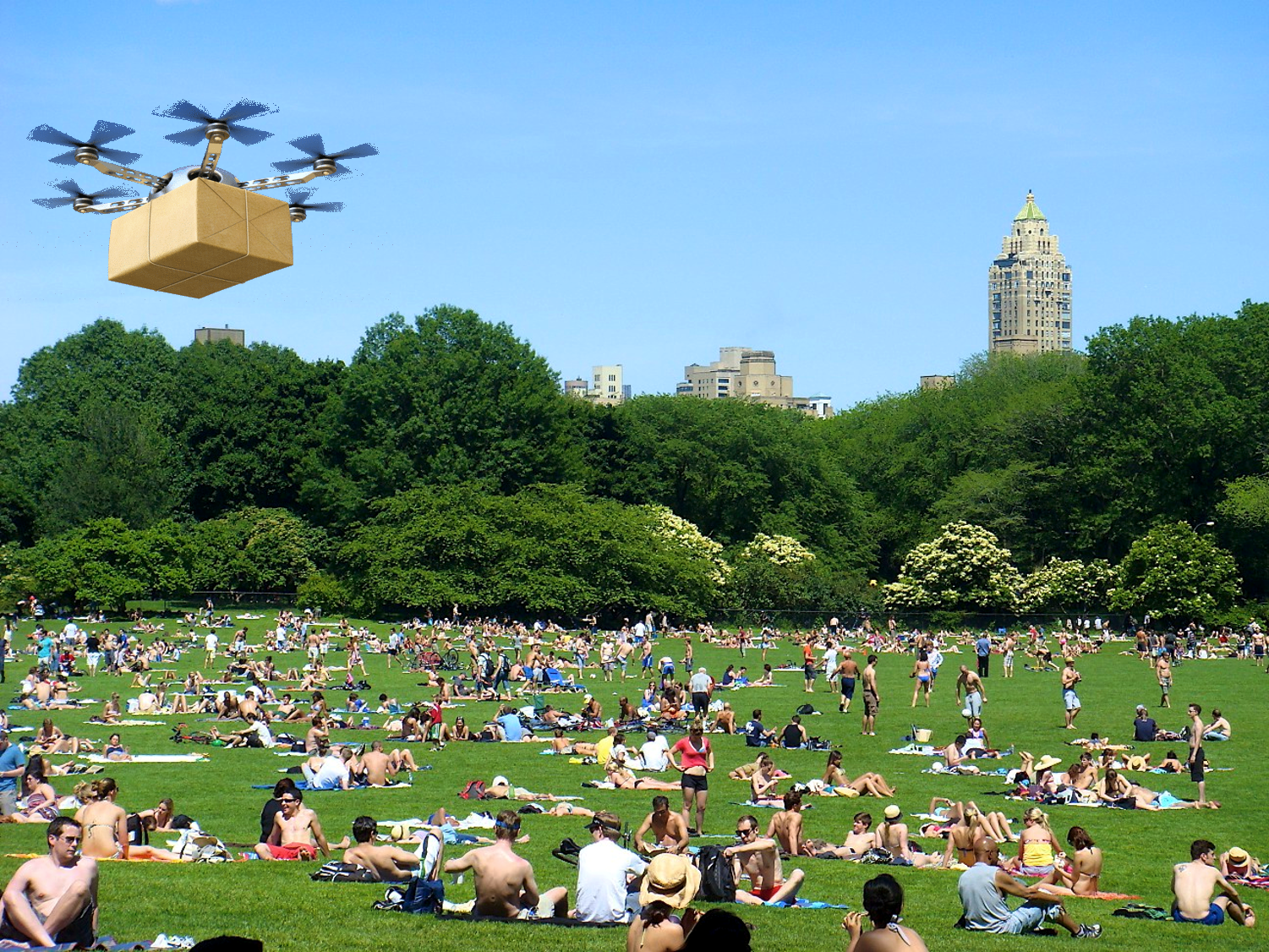 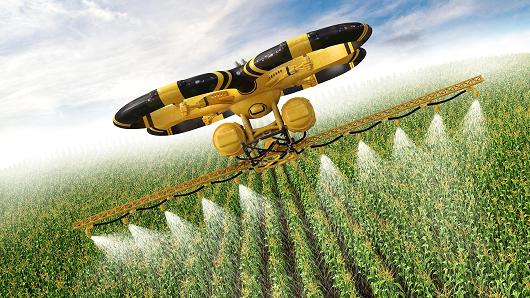 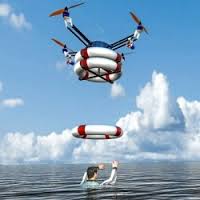 Tremendous excitement with drones
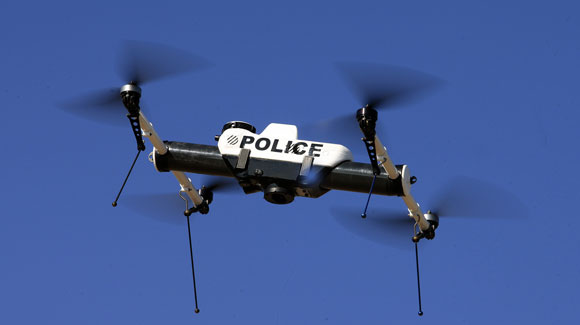 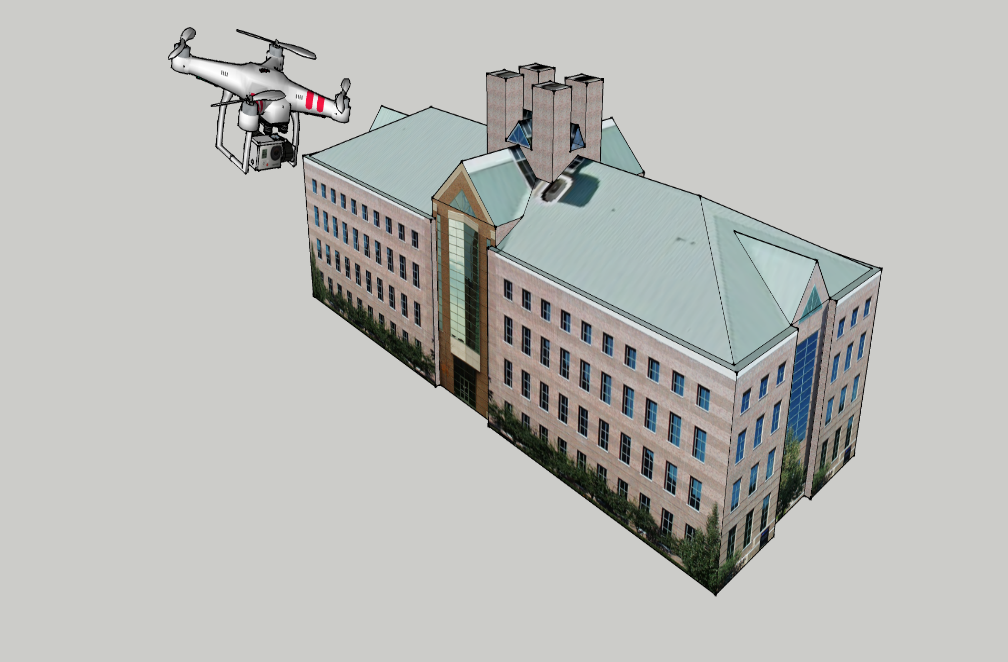 2
[Speaker Notes: Needless to emphasize, enormous and exciting applications are emerging in the world of drones]
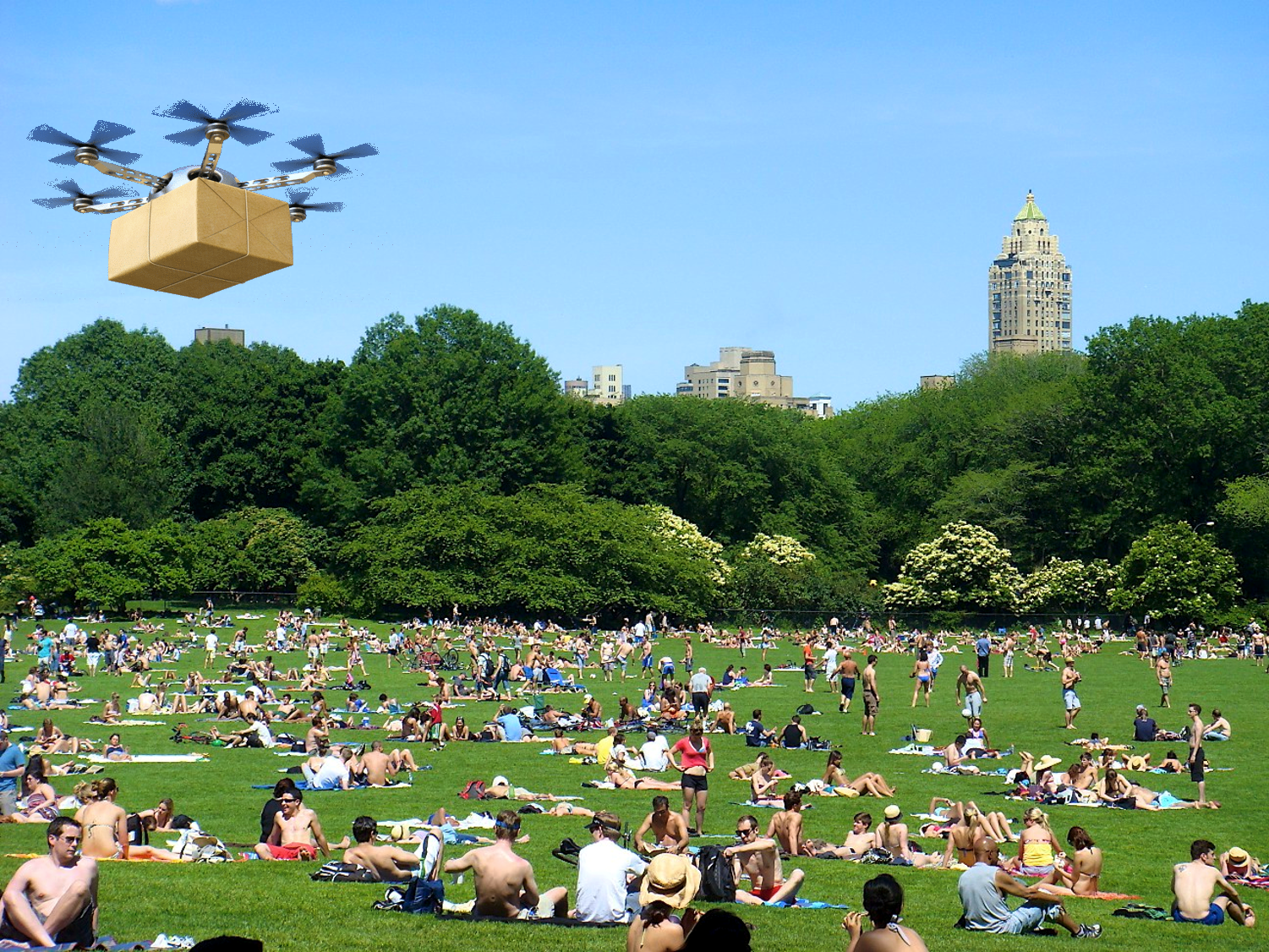 Despite the excitement …
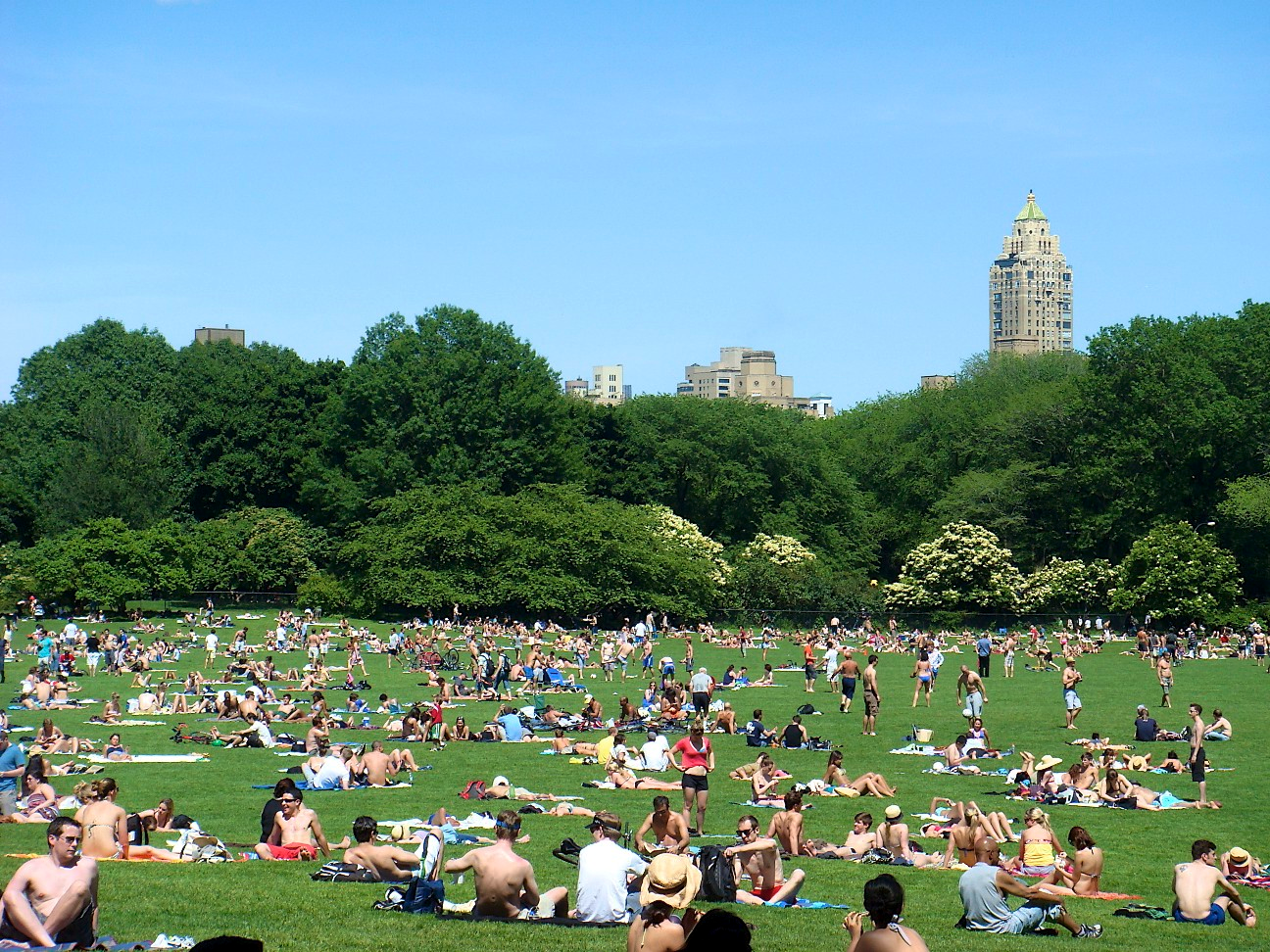 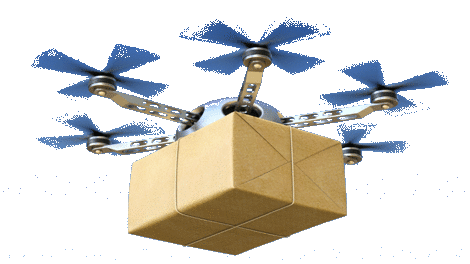 Drones still not ready for public places
Several instances of crashes and failure …
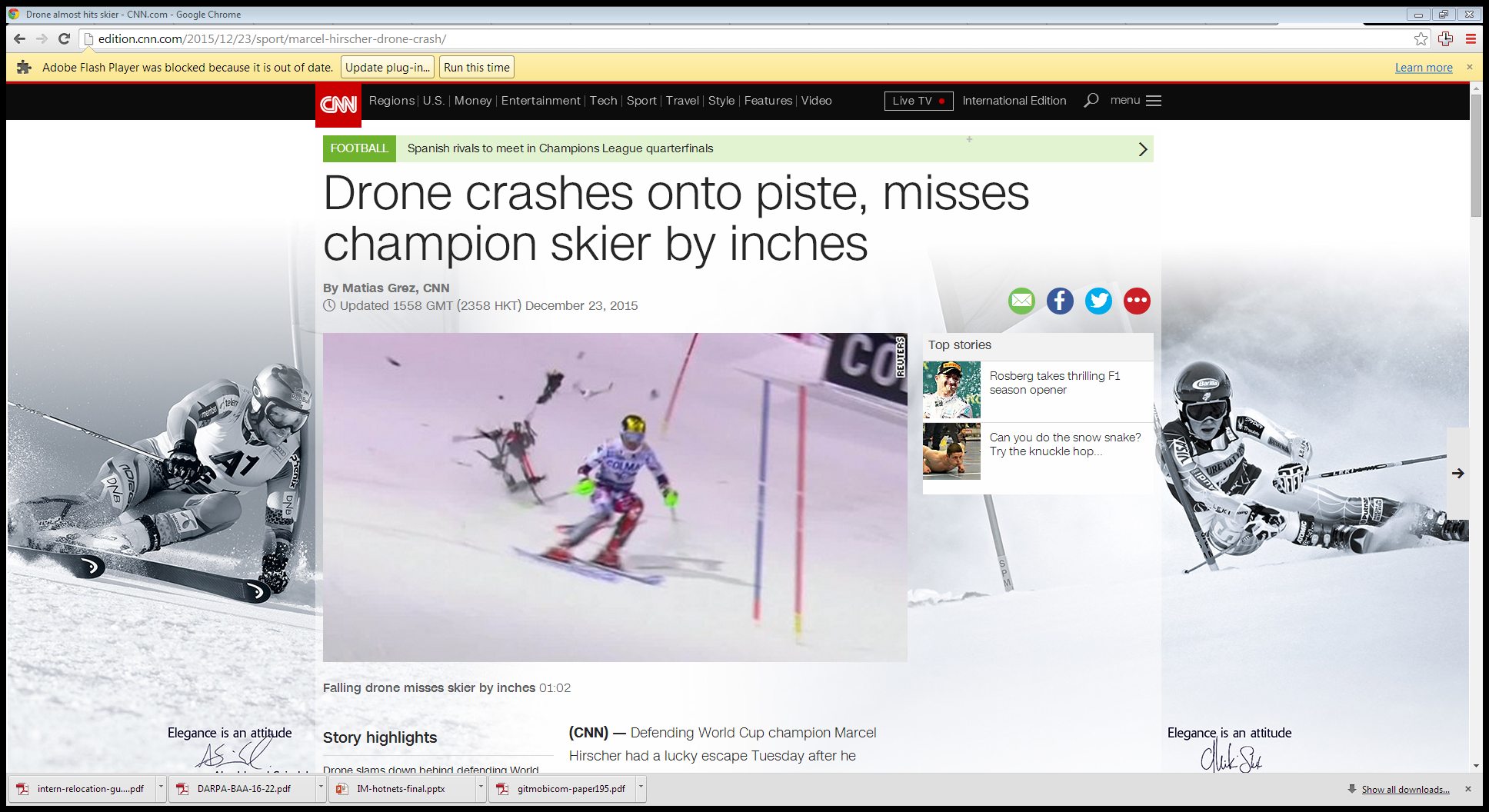 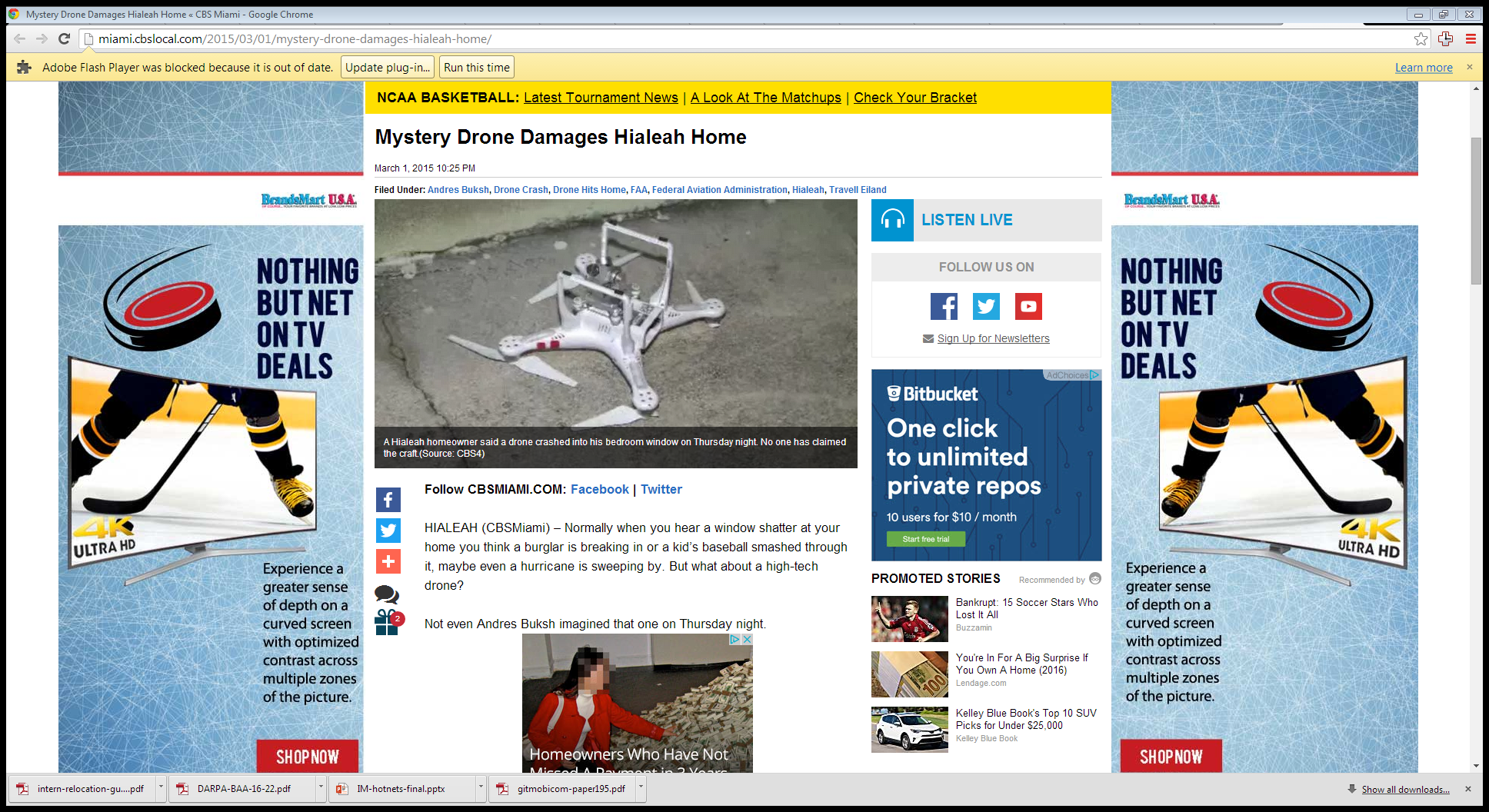 5
[Speaker Notes: Drone accidents are very common .. Severely threateninig life and property]
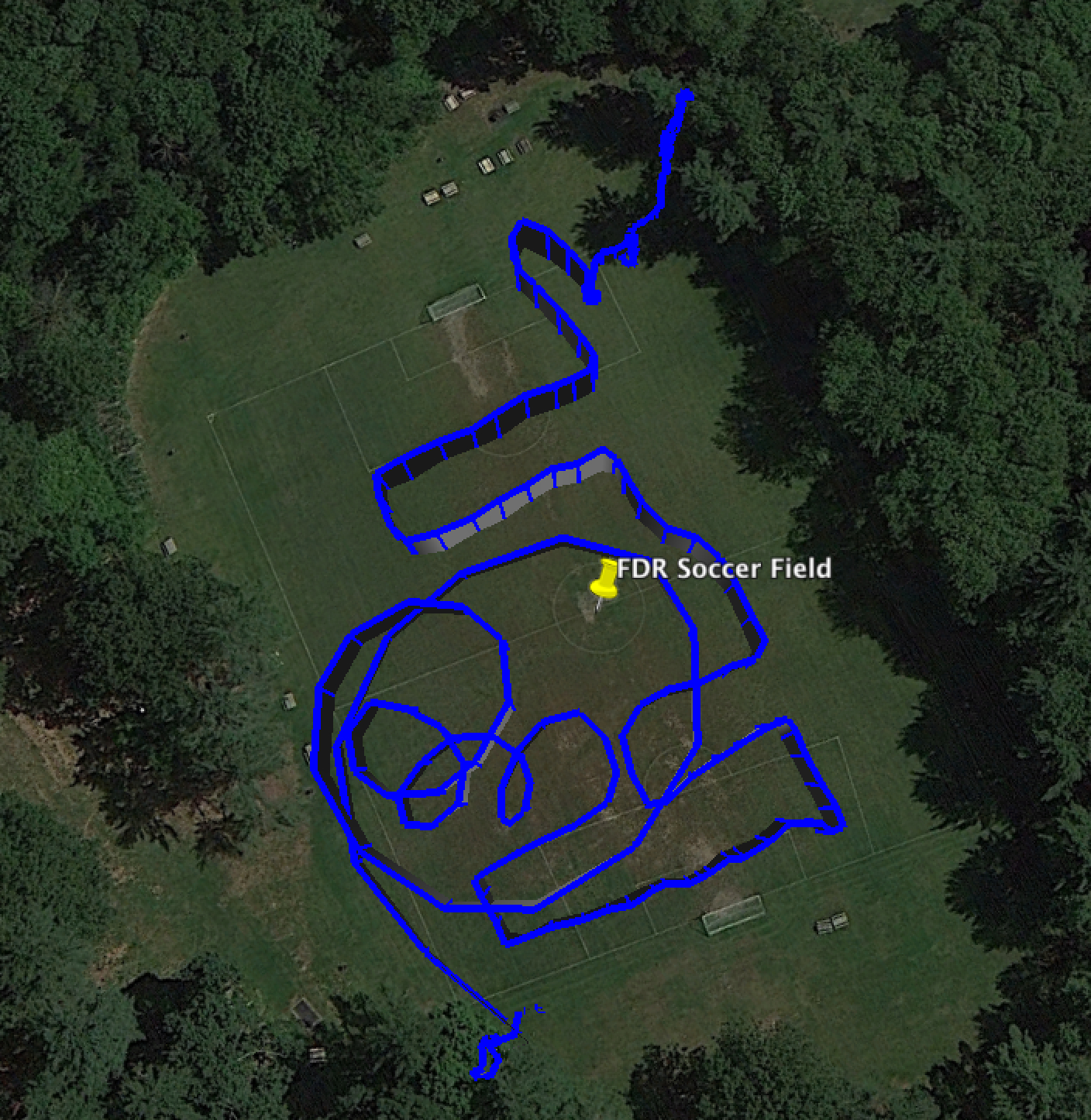 Primary reason: Inertial Measurment Unit (IMU)
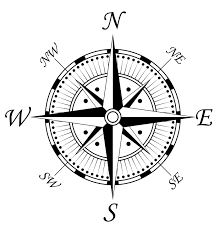 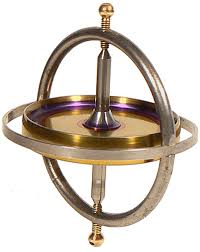 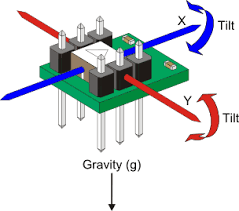 Accelerometer
Gyroscope
Compass
[Speaker Notes: So .. Why do drones crash]
Primary reason: Inertial Measurment Unit (IMU)
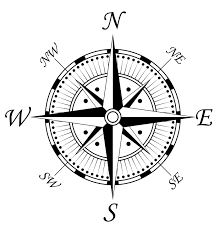 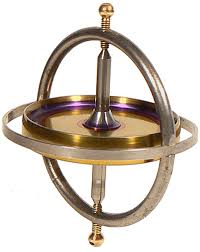 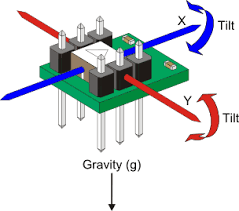 IMU crucial for tracking 3D orientation  stabilization, control
Accelerometer
Gyroscope
Compass
[Speaker Notes: One of the key reasons is the poor reliability of inertial sensors .. Inertial sensors like accelerometes, gyroscopes and compasses are used for tracking 3d orientation which is of prime importance for drone stabilization and control]
Primary reason: Inertial Measurment Unit (IMU)
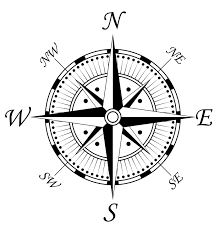 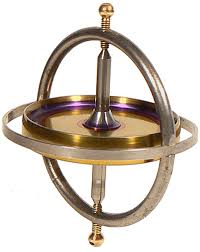 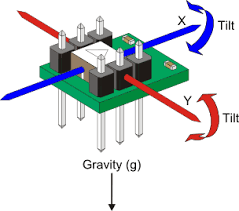 IMU crucial for tracking 3D orientation  stabilization, control
Accelerometer
Gyroscope
Compass
However, rotor vibration and magnetic interference derails 
the sensors … causing correlated failures
[Speaker Notes: One of the key reasons is the poor reliability of inertial sensors .. Inertial sensors like accelerometes, gyroscopes and compasses are used for tracking 3d orientation which is of prime importance for drone stabilization and control]
Basic Idea: Use multiple GPS to compute 3D orientation
Question we want to ask:

Design a failsafe mechanism for IMU failures
so the drone can operate seamlessly
[Speaker Notes: Hence we propose SafetyNet : a failsafe mechanism that can hold the drone under IMU failures .. If imu sensor fails .. We want to use gps ..]
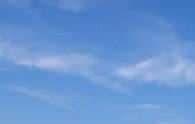 11
Basic Idea: Use multiple GPS to compute 3D orientation
[Speaker Notes: The key technique is simple .. We have a drone .. We mount multiple GPSes on them .. As the drone moves in space during it flight .. The orientations keeos changing continuously .. As the orientation changes the relative positions of gps will change and we can use this rel pos infor to get orientat]
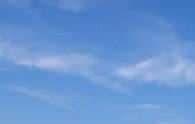 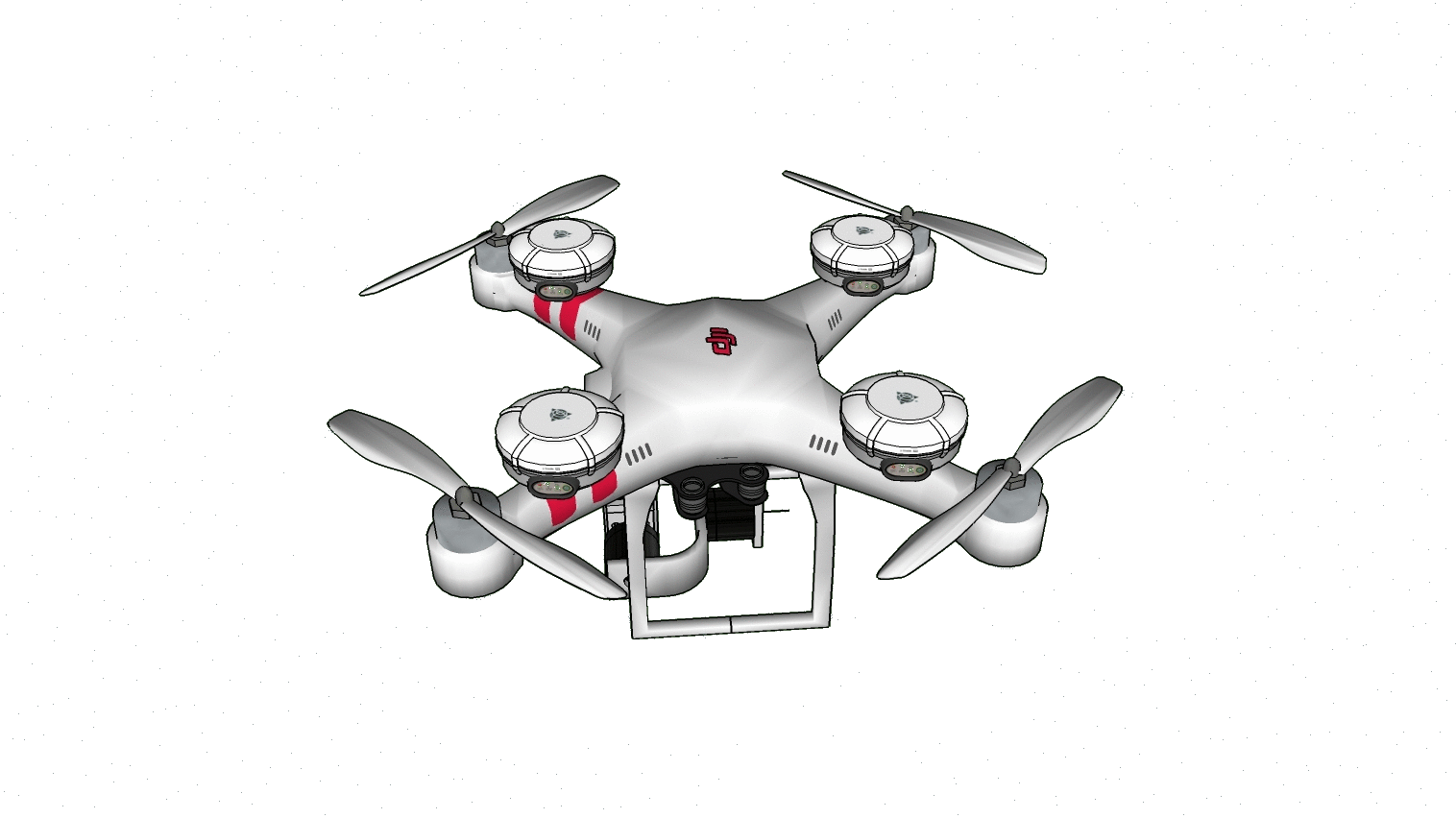 12
Basic Idea: Use multiple GPS to compute 3D orientation
[Speaker Notes: The key technique is simple .. We have a drone .. We mount multiple GPSes on them .. As the drone moves in space during it flight .. The orientations keeos changing continuously .. As the orientation changes the relative positions of gps will change and we can use this rel pos infor to get orientat]
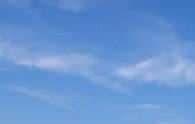 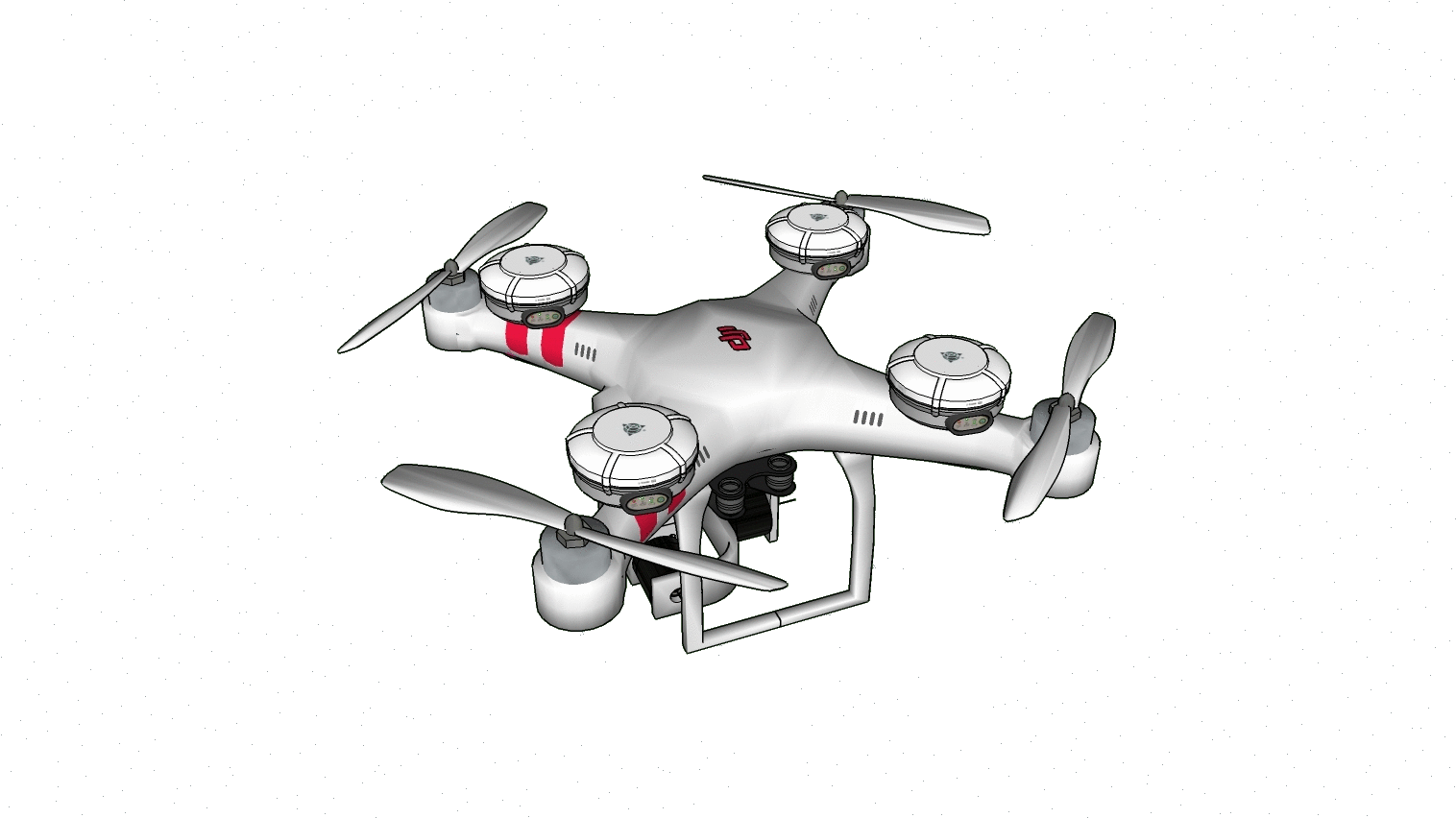 13
Basic Idea: Use multiple GPS to compute 3D orientation
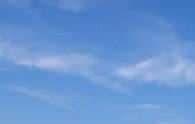 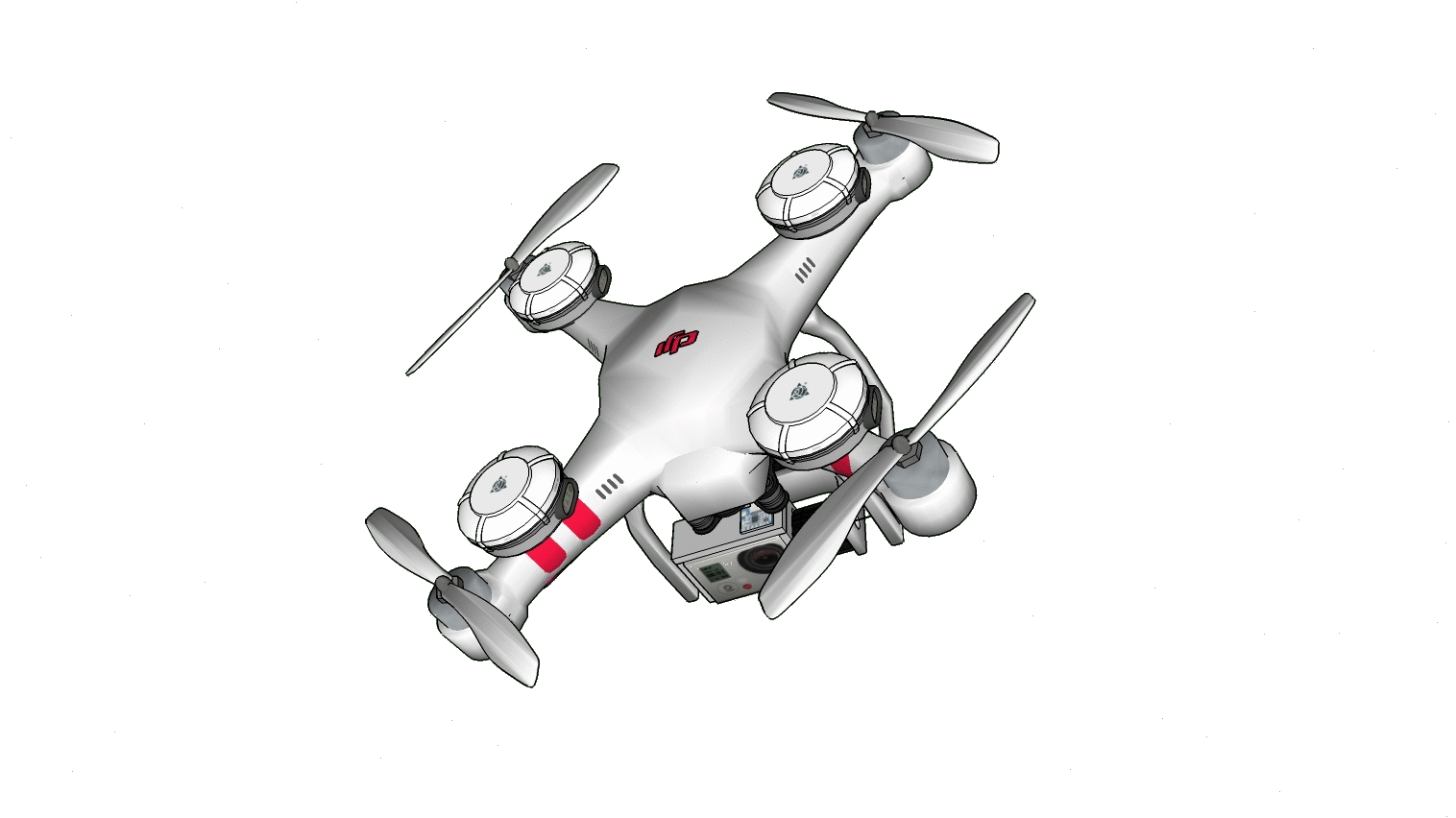 14
Basic Idea: Use multiple GPS to compute 3D orientation
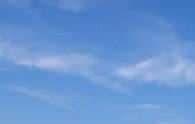 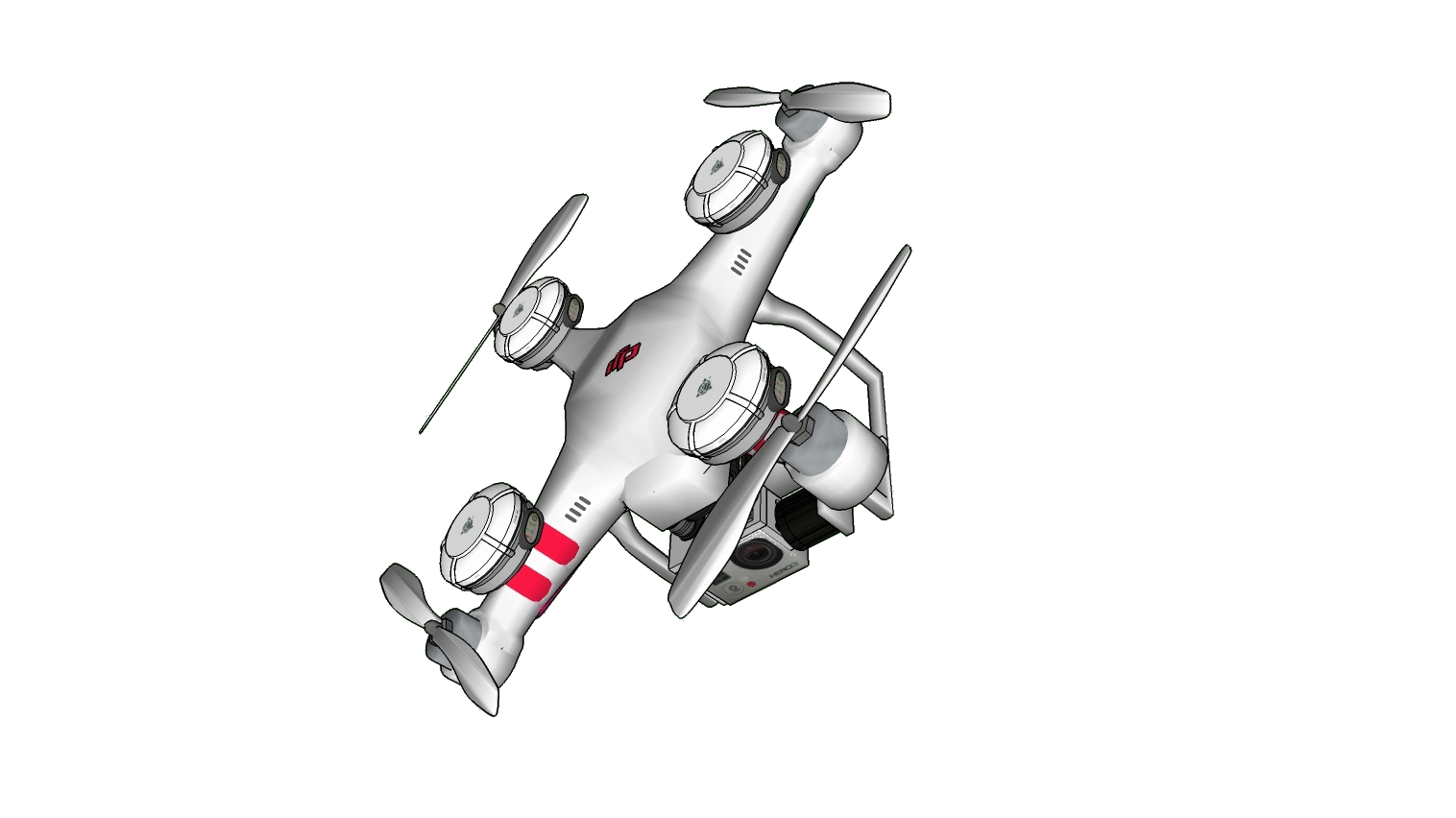 15
Basic Idea: Use multiple GPS to compute 3D orientation
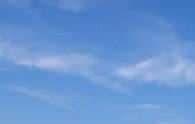 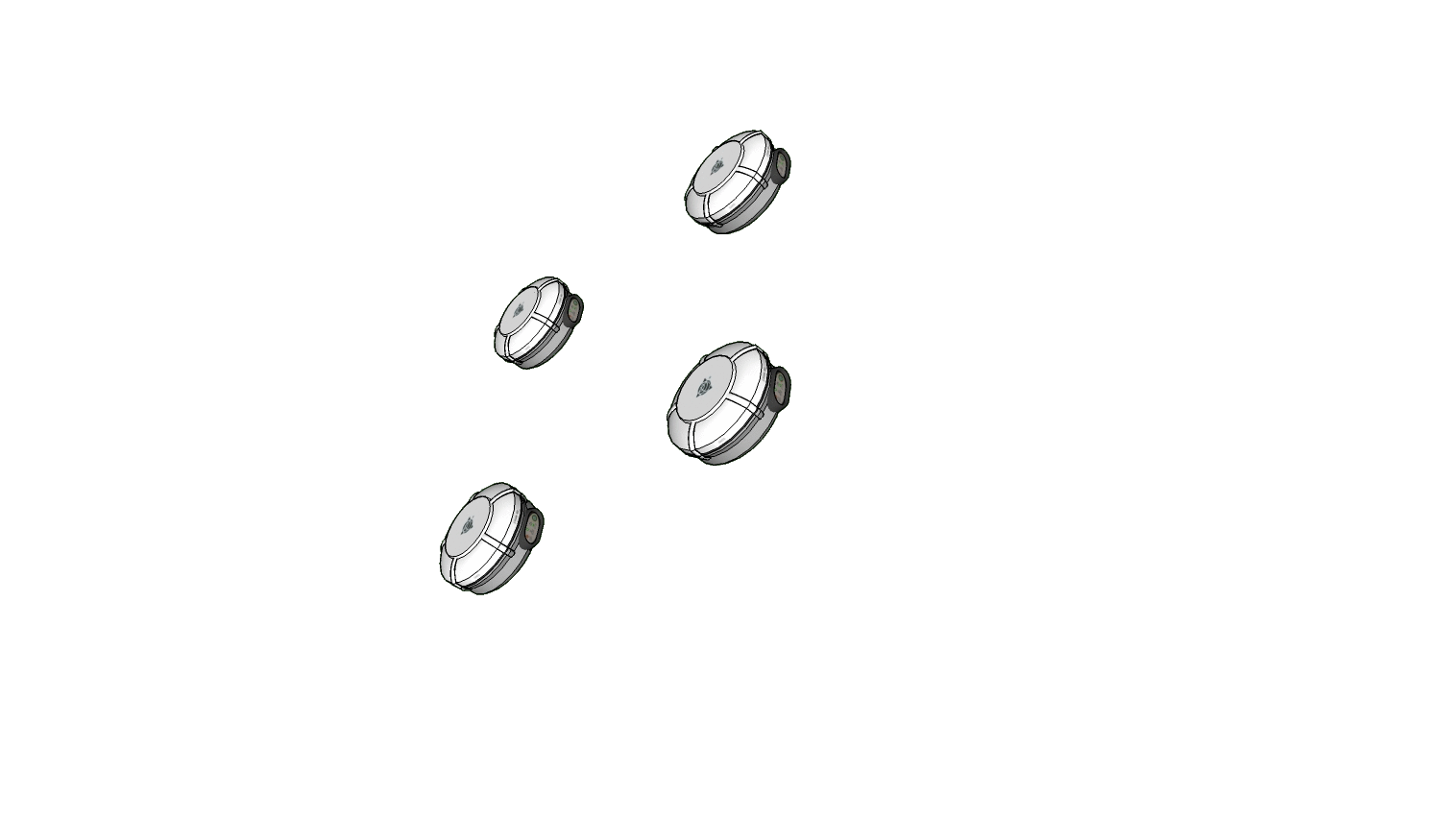 16
Basic Idea: Use multiple GPS to compute 3D orientation
[Speaker Notes: 3 mins till here]
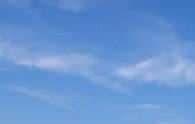 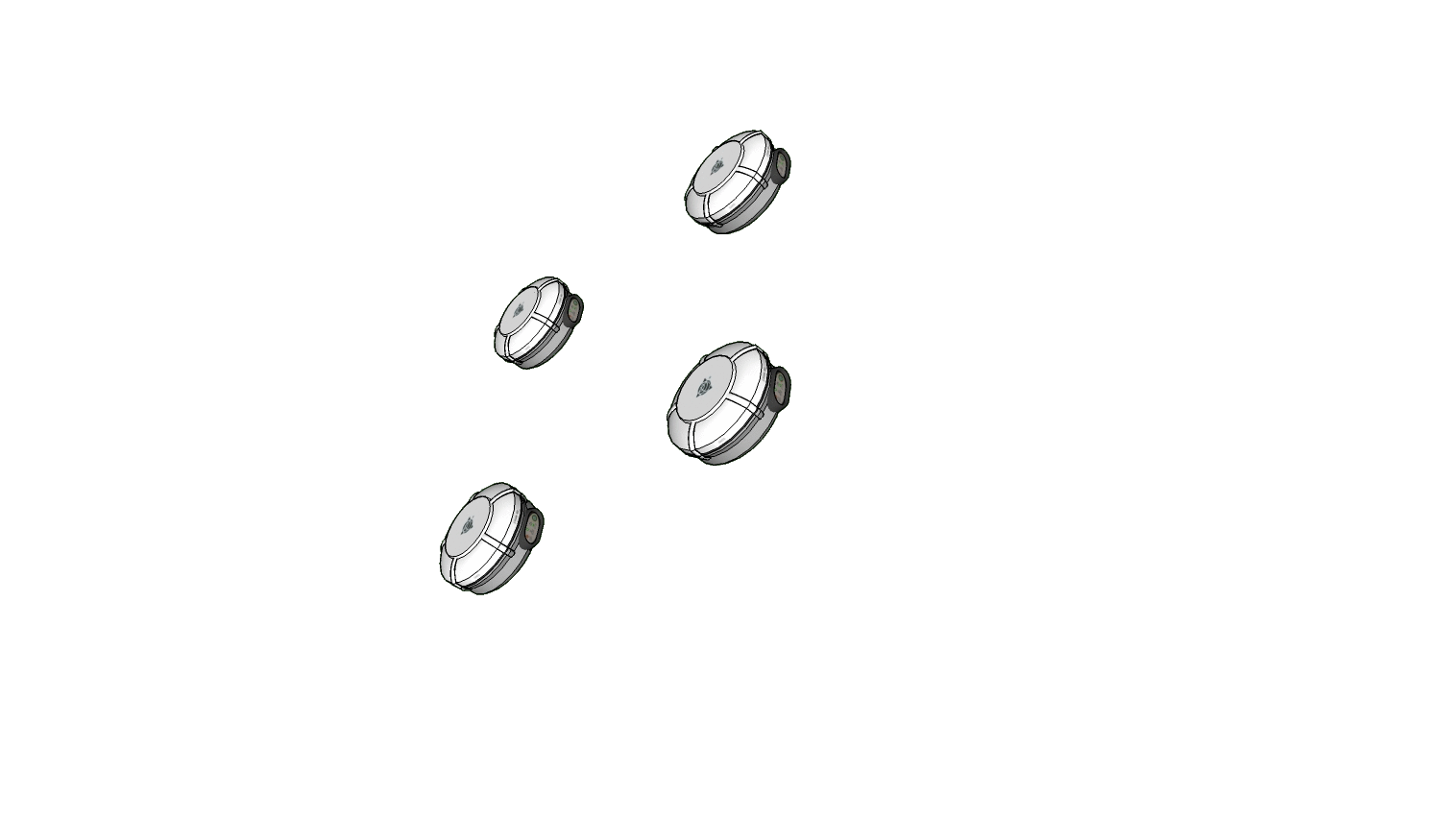 Key Challenges:
(1) Compute the relative vectors between GPS pairs
17
Basic Idea: Use multiple GPS to compute 3D orientation
[Speaker Notes: 3 mins till here]
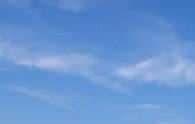 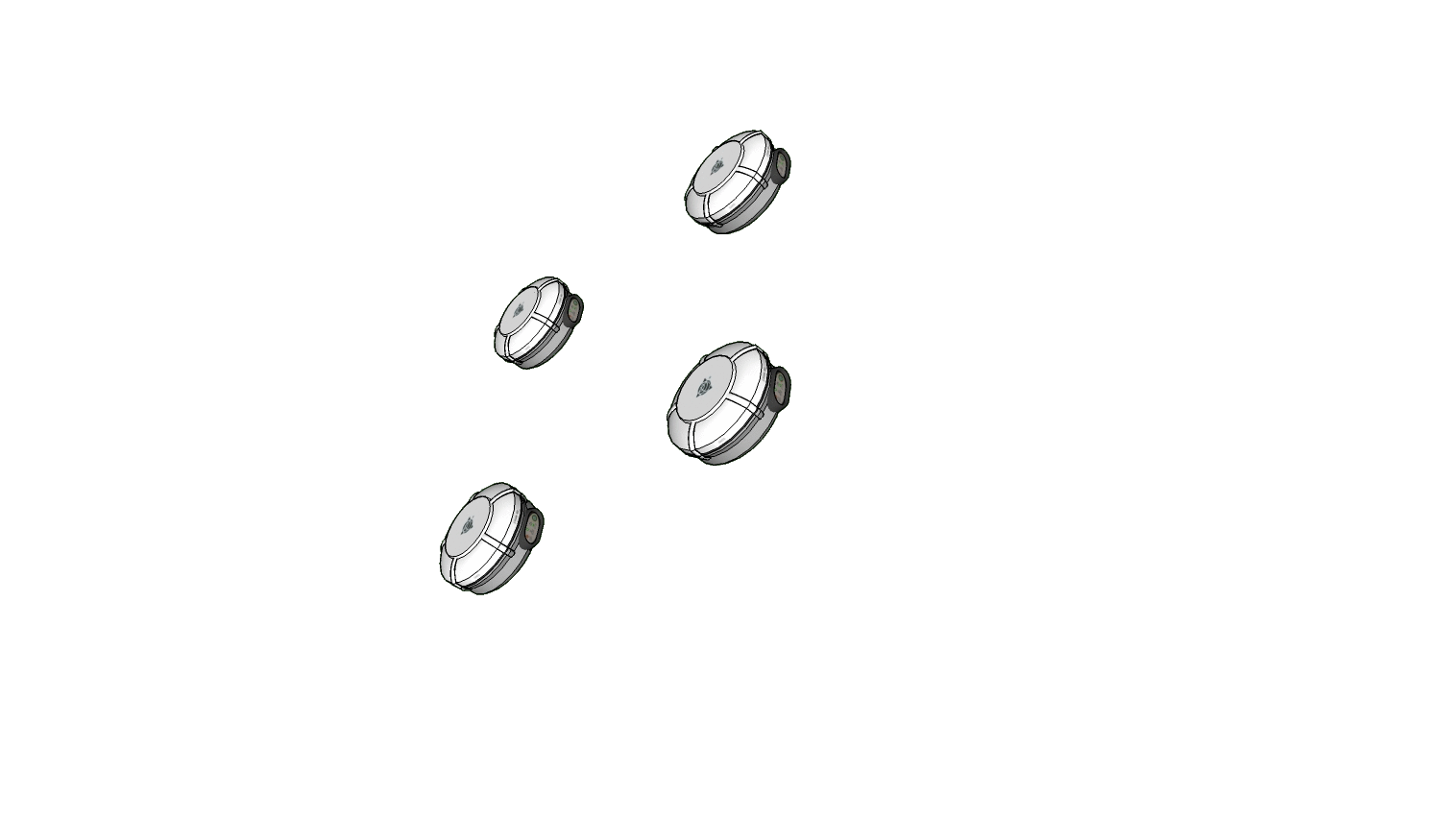 Key Challenges:
(1) Compute the relative vectors between GPS pairs
 (2) Translate to 3D orientation
18
Basic Idea: Use multiple GPS to compute 3D orientation
[Speaker Notes: 3 mins till here]
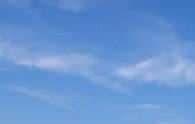 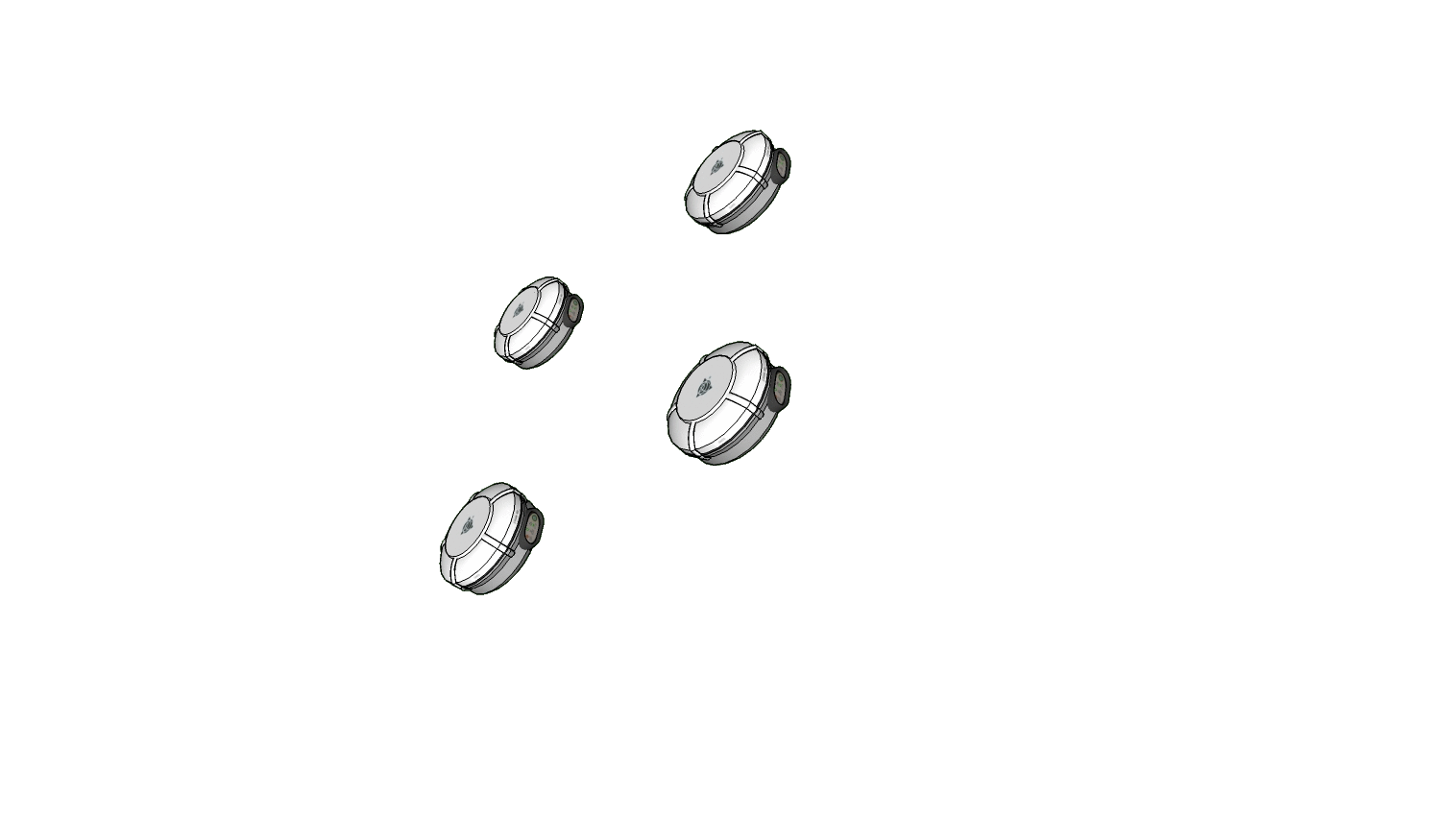 Key Challenges:
(1) Compute the relative vectors between GPS pairs
 (2) Translate to 3D orientation 
 (3) Track orientation during (aggressive) flight
19
Basic Idea: Use multiple GPS to compute 3D orientation
[Speaker Notes: 3 mins till here]
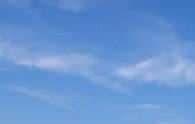 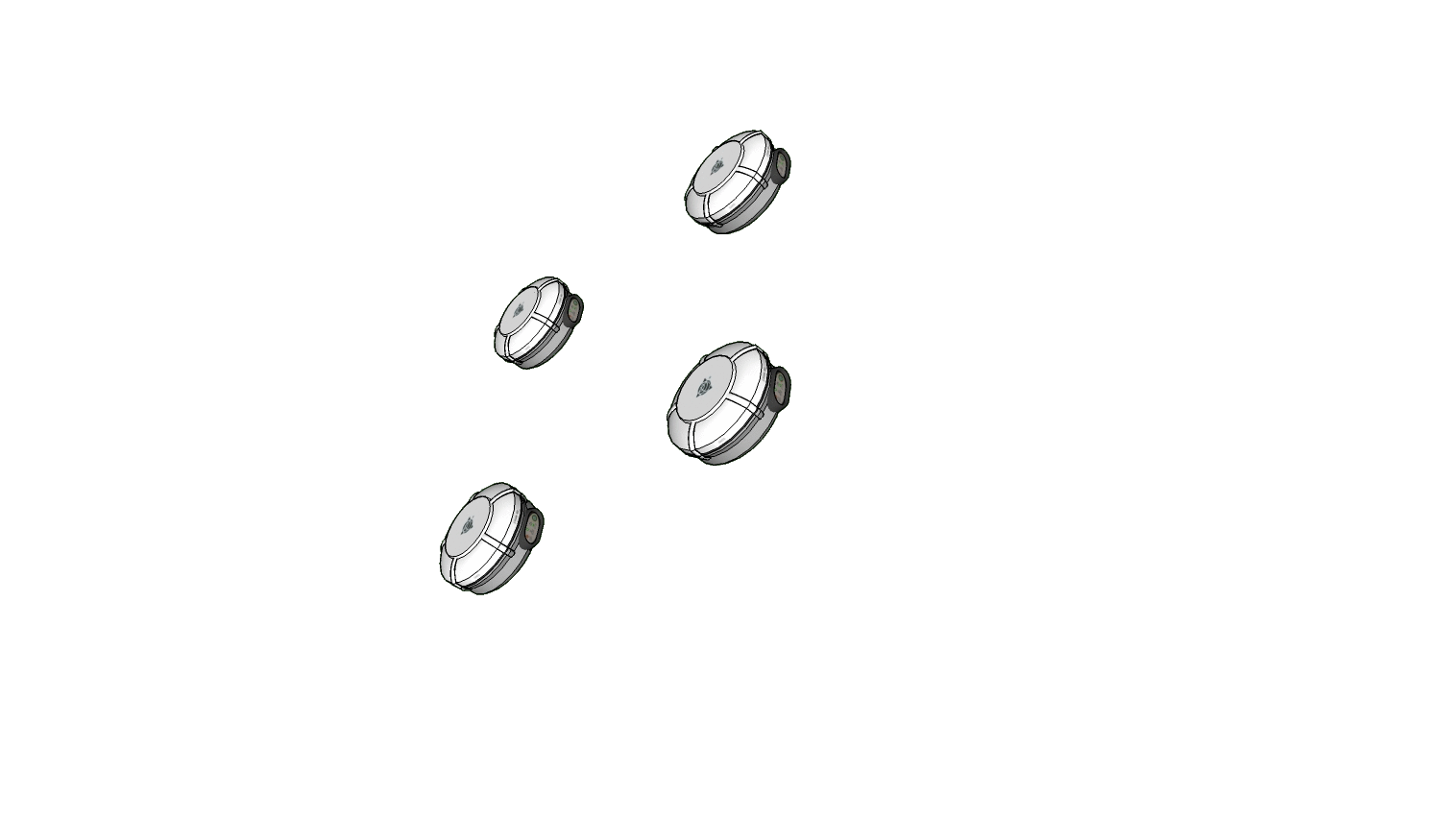 Note: We need not compute absolute
location of each GPS receiver … 
Rather we need precise relative locations
Key Challenges:
(1) Compute the relative vectors between GPS pairs
 (2) Translate to 3D orientation 
 (3) Track orientation during (aggressive) flight
20
Basic Idea: Use multiple GPS to compute 3D orientation
[Speaker Notes: 3 mins till here for ex .. Consider a drone one feet .. For less than 2 deg err .. Cm accuracy .. Hence ,easuring ..]
Some background on GPS
[Speaker Notes: 2:30 till here ..let me motivate goal again .. Plenty of research has been done in GPS literature which can achieve around 15cm of relative positioning accuracy .. However for a drone that is feet scale long .. We will need accuracy in the order of 2cm to estimate drone orientation ..]
A brief review of GPS literature
(300 km to 15 cm)
[Speaker Notes: To be able to push envelope to 2cm .. 2:30 till here .. I will give you a quick overview of gps and diff gps literature before going into techniques for translating them into drone orientation ..]
GPS Signal
.
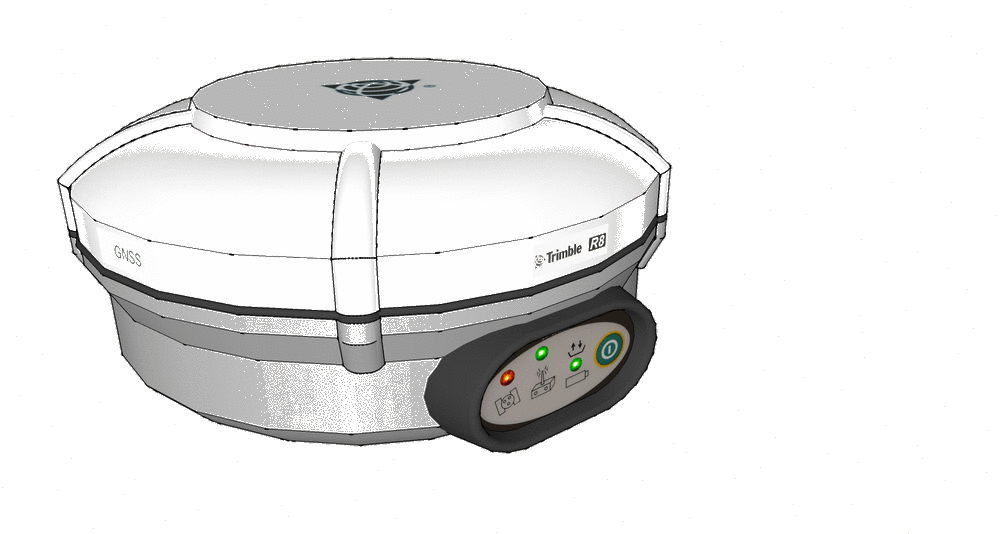 Basic GPS Localization
23
[Speaker Notes: When a gps satellite transmits signals range is measured by multiplying reception and transmission time by speed of light .. Since location has 3 unknowns .. By measuring the rangr from 3 sats .. we can model the unknowns as a function of measured range and satellite geometry as follows .. Solving these .. weobtain the location .. However . If w e simply do this .. Huge erro because clocks are not synchronized ..]
GPS Signal
.
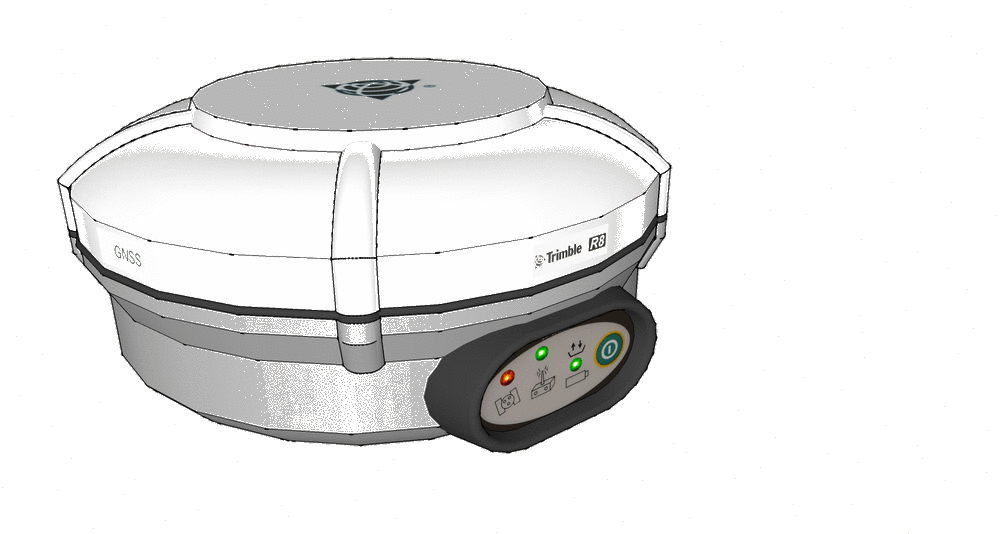 However, 3D location needs 3 equations … hence, use 3 satellites
Basic GPS Localization
24
[Speaker Notes: Sat in sky called ts .. Called tr ..explain fully ..how do we get 3 eqns? Simple …… unfortunately sybch …. As you may know .. Require atleast 4 sat locks ..
When a gps signal transmits signals range is measured by multiplying reception and transmission time by speed of light .. Since location has 3 unknowns .. By measuring the rangr from 3 sats .. we can model the unknowns as a function of measured range and satellite geometry as follows .. Solving these .. weobtain the location .. However . If w e simply do this .. Huge erro because clocks are not synchronized ..]
GPS Signal
.
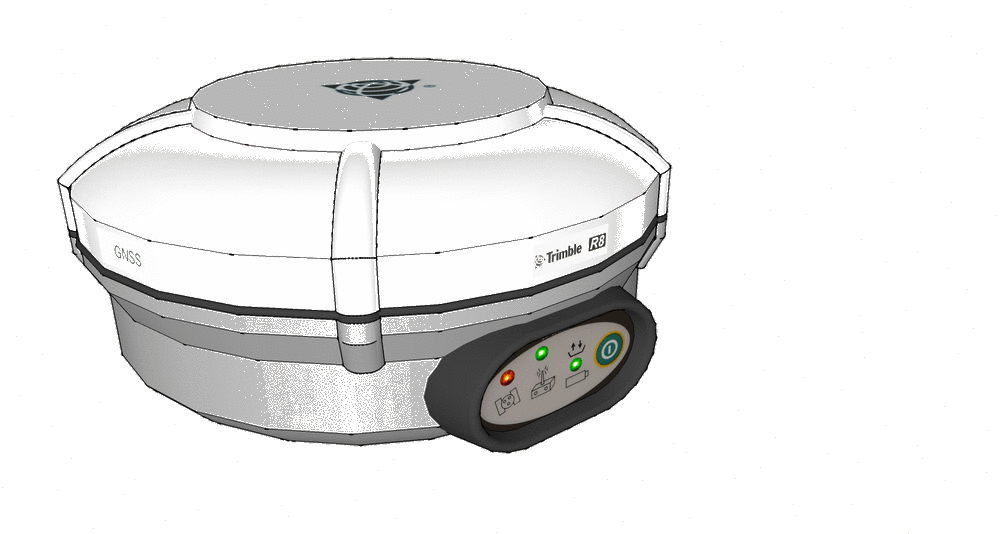 However, 3D location needs 3 equations … hence, use 3 satellites
Basic GPS Localization
25
[Speaker Notes: When a gps signal transmits signals range is measured by multiplying reception and transmission time by speed of light .. Since location has 3 unknowns .. By measuring the rangr from 3 sats .. we can model the unknowns as a function of measured range and satellite geometry as follows .. Solving these .. weobtain the location .. However . If w e simply do this .. Huge erro because clocks are not synchronized ..]
GPS Signal
.
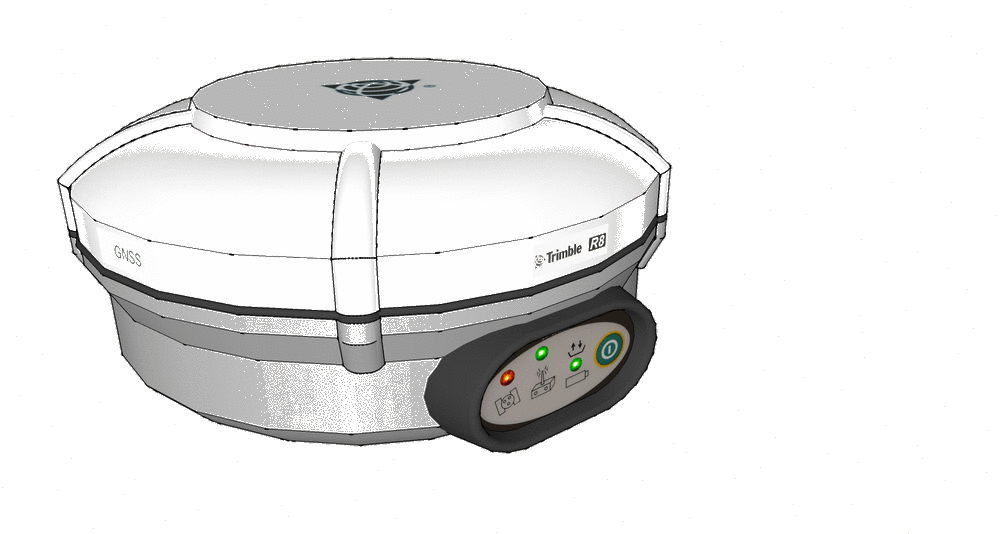 .
However, 3D location needs 3 equations … hence, use 3 satellites
Satellite 
Geometry 
Matrix
300 Km of error 
due to unsynchronized clocks
Basic GPS Localization
26
[Speaker Notes: When a gps signal transmits signals range is measured by multiplying reception and transmission time by speed of light .. Since location has 3 unknowns .. By measuring the rangr from 3 sats .. we can model the unknowns as a function of measured range and satellite geometry as follows .. Solving these .. weobtain the location .. However . If w e simply do this .. Huge erro because clocks are not synchronized ..]
GPS Signal
.
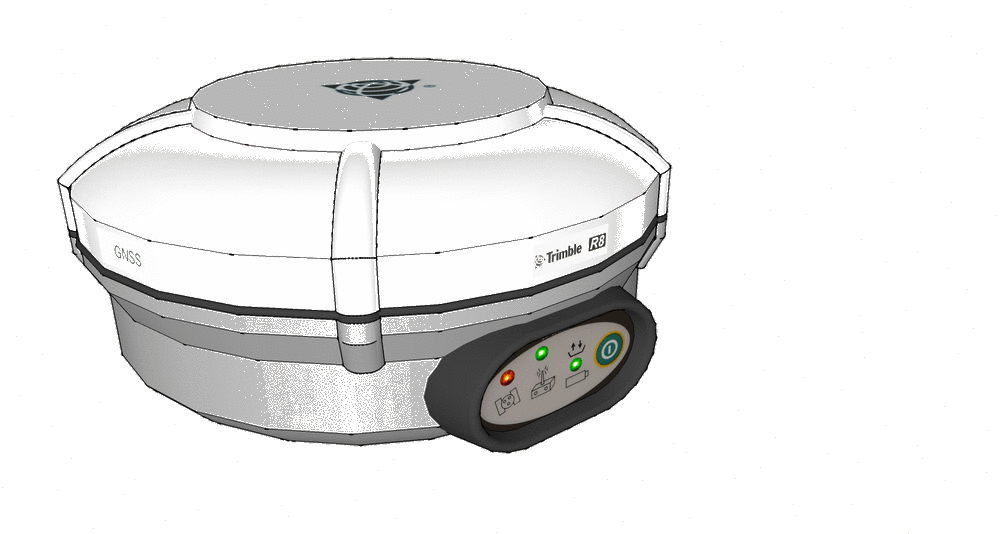 Satellite Geometry Matrix
New unknown     … use 4th satellite and estimate both location and
1-3m error
Basic GPS Localization
27
[Speaker Notes: To handle this, today’s GPS receivers model the unknown clock error together with unknown location.. And now we have 4 unknowns .. Using the rnge data from 4 satellites .. And using the fllowing modek .. Location and time can be jointly estimated .. This is exactly why our GPS receivers need atleast 4 satellites to get a lock and this results in an error of 3m which is much more acceptable]
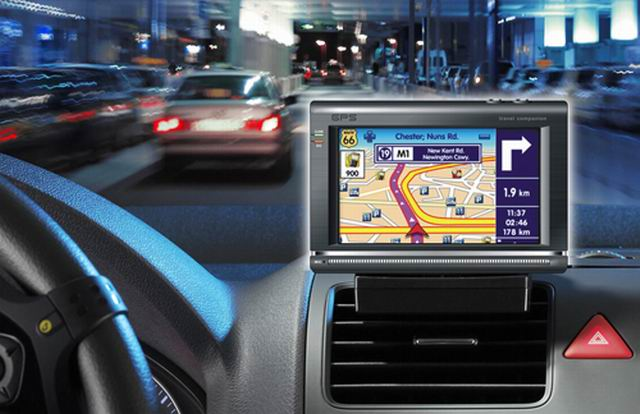 1-3m error acceptable to smartphones, car GPS
Drone orientation warrants cm level accuracy
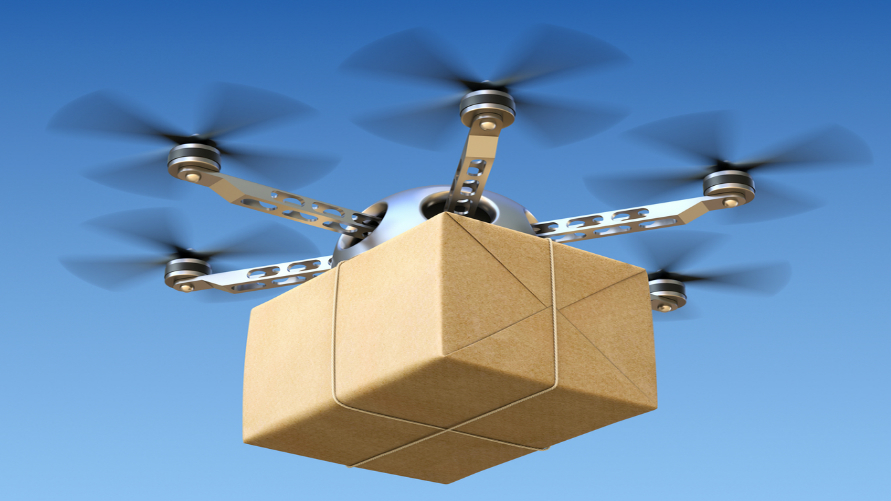 Differential GPS 
using phase of the signals
[Speaker Notes: 1-3 m error is acceptable to wide number of applications like smartphones, car GPS, however orientation est on a small drone which is feet scale long warrantes cm scale accuracy .. Hence, we borrow techniques from DGPS community and apply probabilistic modeling techniques to translate that into drone orientation estimates ..]
Differential GPS (using carrier phase)
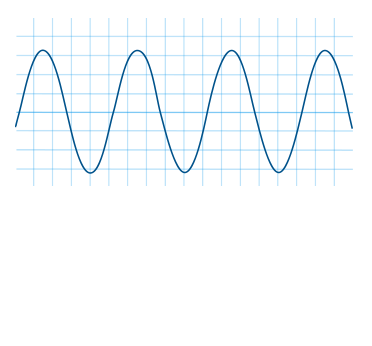 [Speaker Notes: 4:30 till here .. Now lets quickly explore some diff gps techniques usinh which we can achieve cm level accuracy]
GPS Carrier Phase
GPS Satellite
True Range
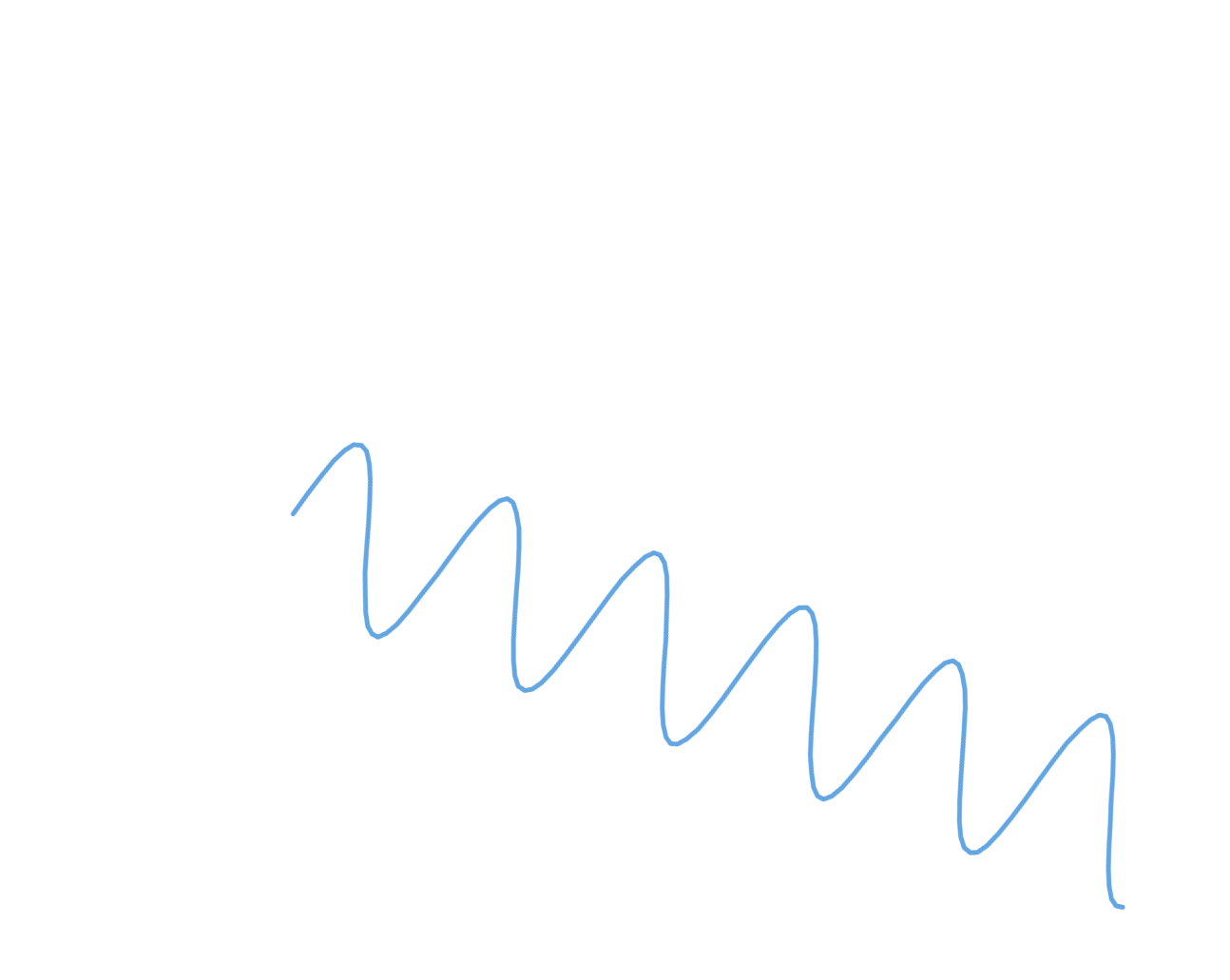 Phase
GPS Carrier Wave
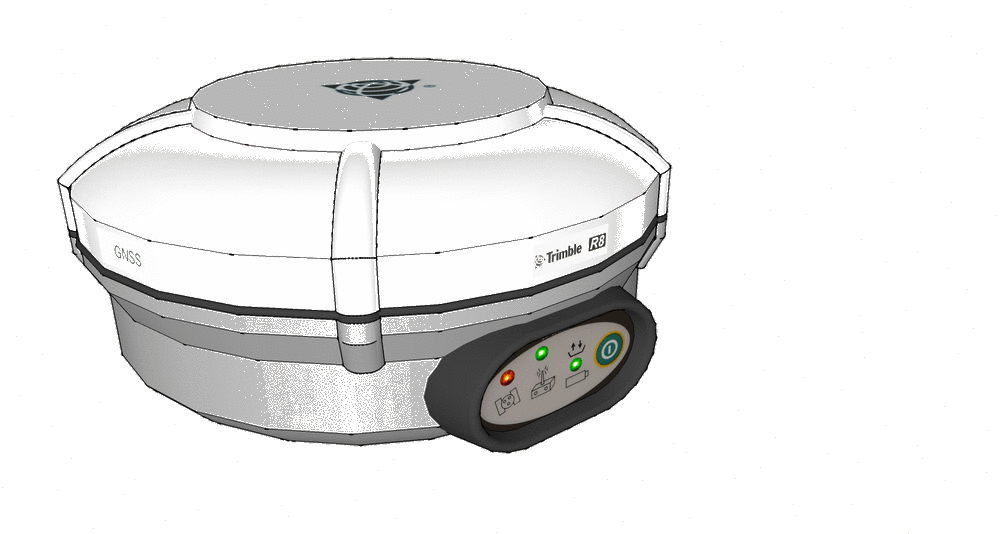 GPS Receiver
Possible to measure precisely
(2-5 mm error)
However, difficult to 
estimate N
GPS Carrier Phase
GPS Satellite
True Range
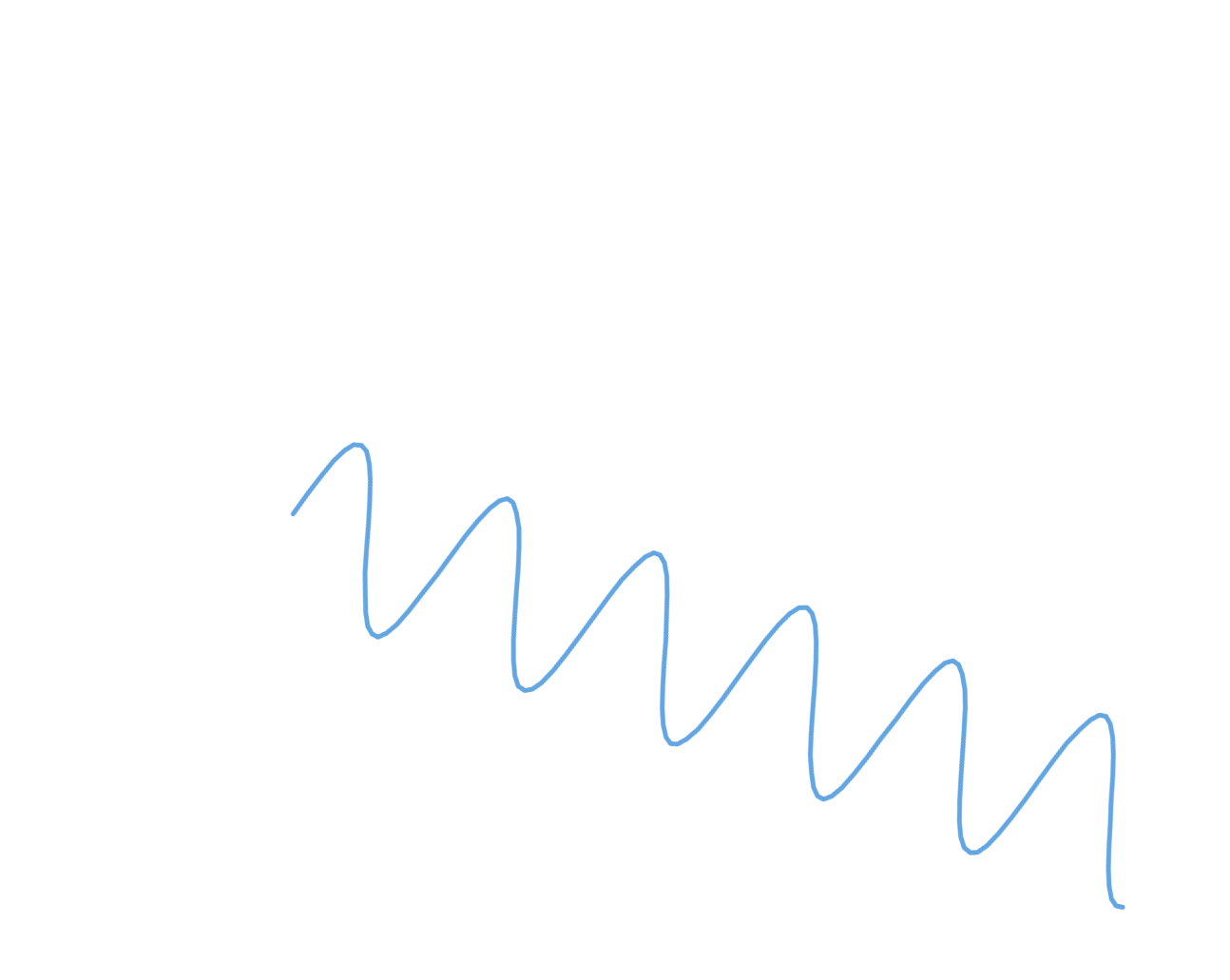 Phase
GPS Receiver
Real systems more difficult:
GPS Carrier Wave
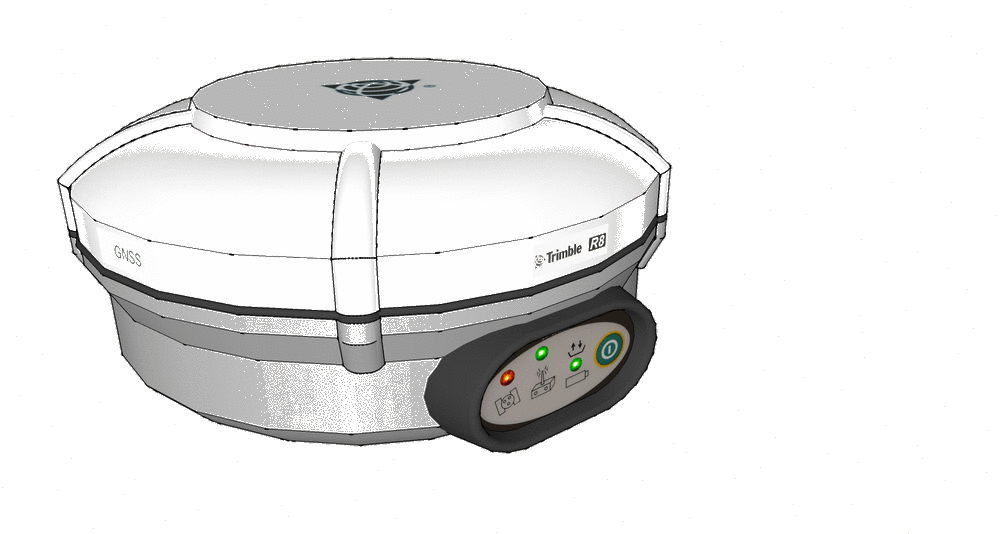 However, since we only care about relative distances …

Possible to eliminate some errors by subtracting phase equations 
across receivers, satellites, time, etc.
For example …
(I) Single Differential Across Receivers – Cancelling Satellite Errors
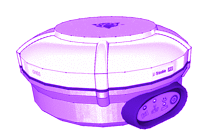 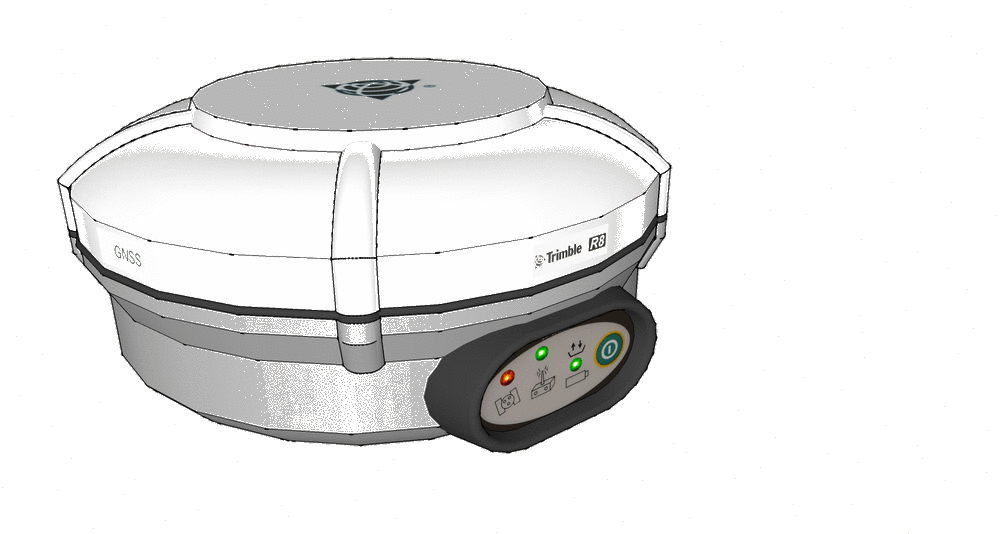 S
1
2
Clock Errors can be eliminated further
32
Relative Position (Baseline)
[Speaker Notes: I have expressed cp equation for I and j with respect to satellite s ..  We observe that some of the error terms here are correlated .. We get a measurement model of rel pos bw 2 rx .. With fewer error terms .. For the rest of the talk I am going to abstract the sing diff as follows for simplicity .. I am going to write the cp diff as a function of baseline .. Int ambiguityand clk errors .. So as we can see a function of clock erros still remains making it which can be eliminated by forming one more layer of  diff as follows …]
(II) Satellite Double Differential: Cancel Receiver Errors
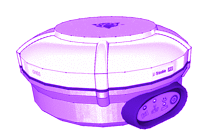 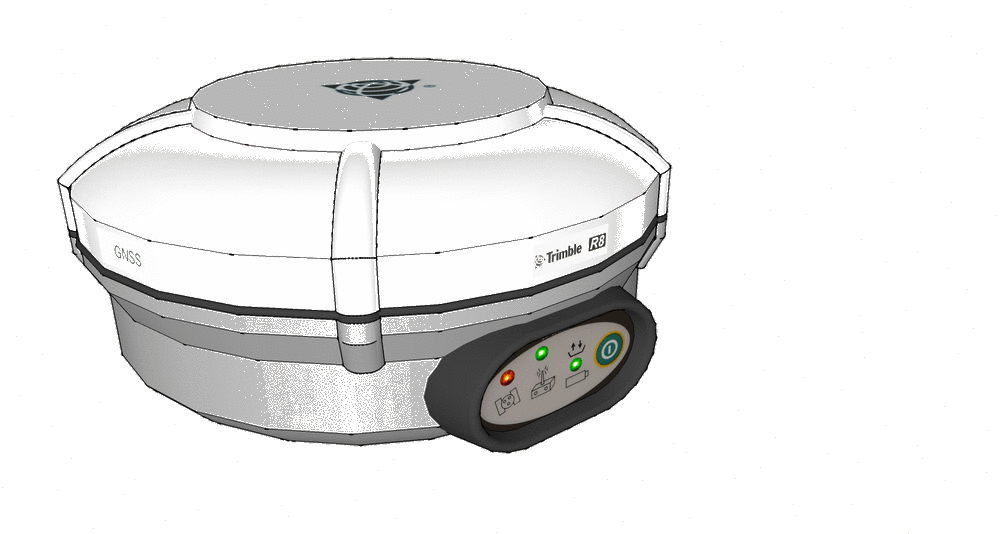 R12 = Relative vector (BaseLine) between two GPSs
K
S
Can be translated into Orientation
1
2
However, integer ambiguity remains
33
[Speaker Notes: So this is the sd equation again .. Lets from sd for diff sat same rx pair .. From these two equations we obs that the clock error terms of the common rx pair is correlated .. So wehwn we sub .. We get a meas model of rel pos of 2 rx where rx  side errors are gone]
Differential GPS community has exploited such techniques to achieve orientation estimation on big planes, ships
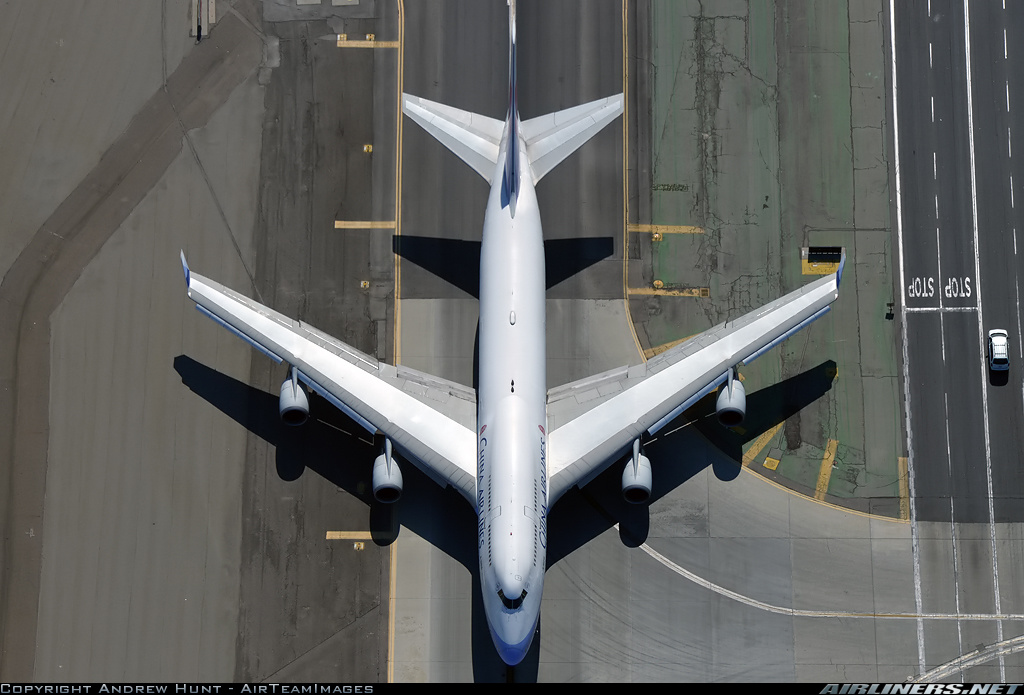 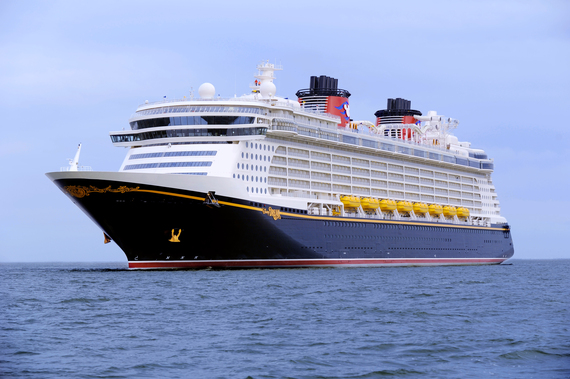 For a small drone we need very high accuracy
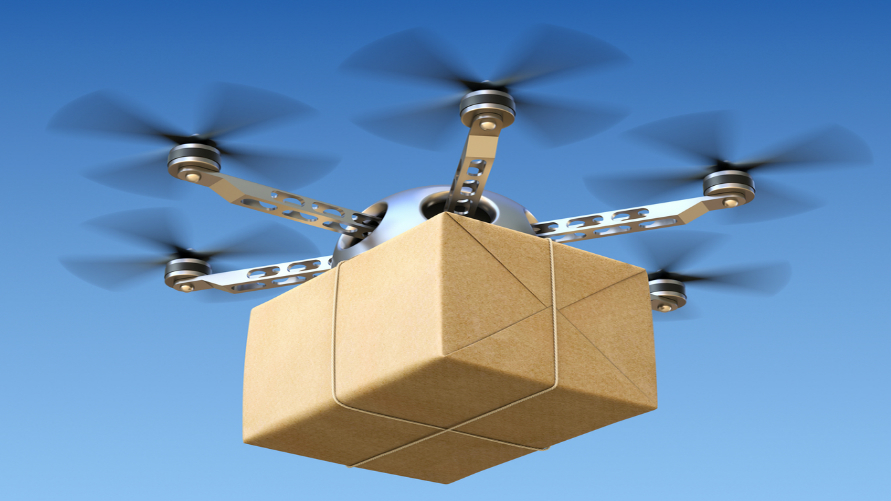 Need to handle dynamic errors
34
[Speaker Notes: Diff gps community has exploited such techniques for accuracy est. on airplanes on drones .. However for a small drone we have a high acc requirement .. And]
(III) Time Double Differentials
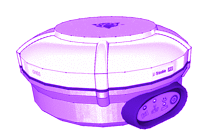 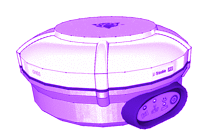 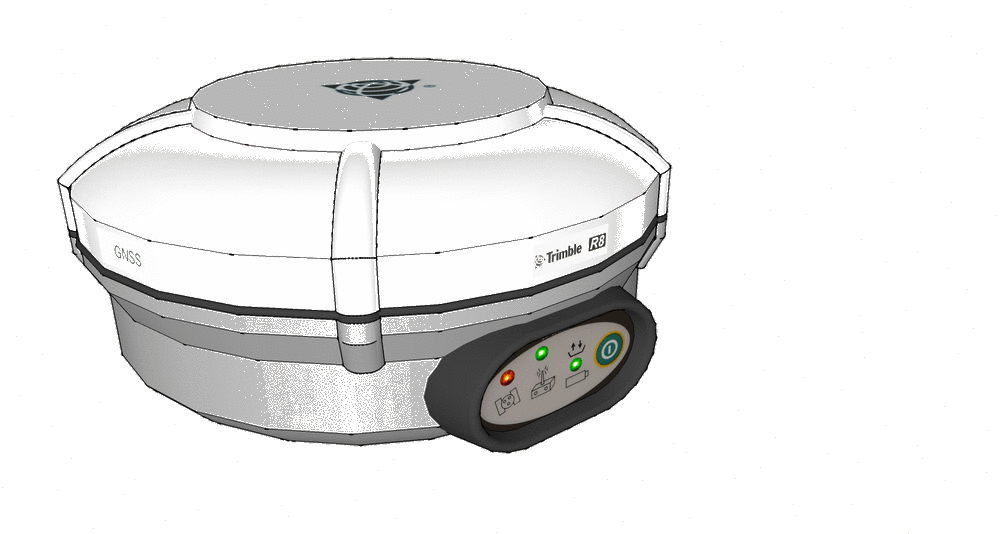 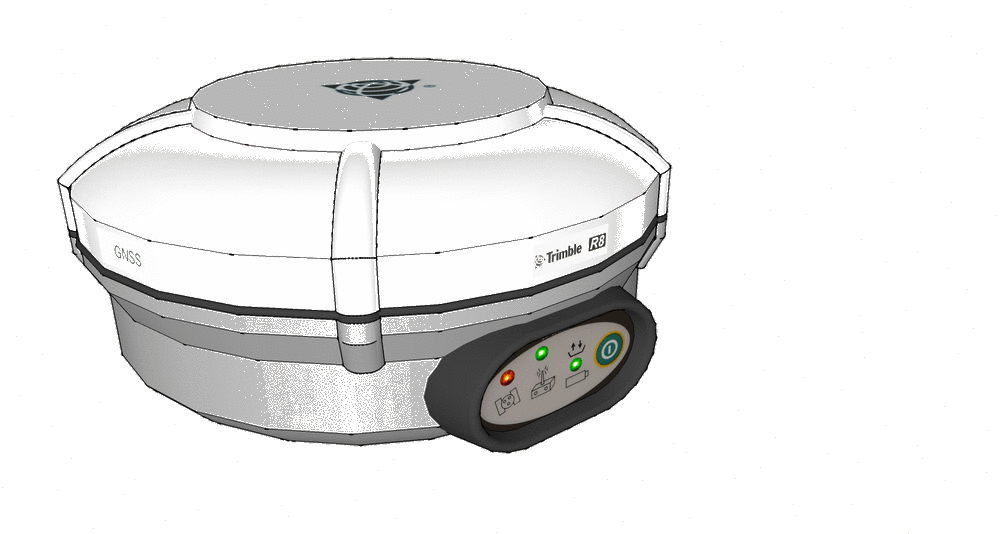 Change in orientation
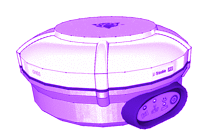 S
No Integer Ambiguity
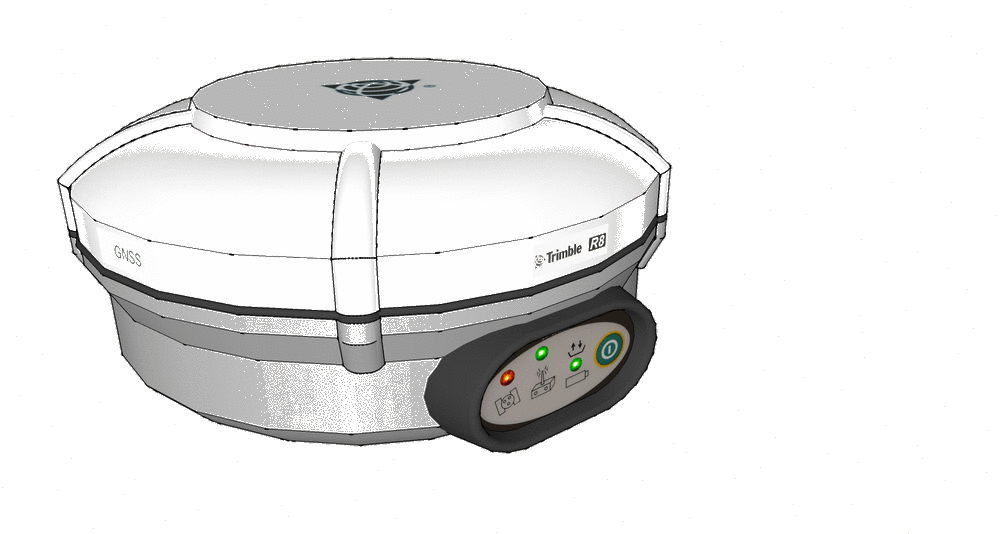 35
[Speaker Notes: This simply the single diff of two receivers at different times .. When we subtract them .. Integer ambiguity cancels out and we are left with a model for measuring changes in baselines over time .. More importantly .. We do not have integer ambiguities here ..]
Two Observations on Orientation
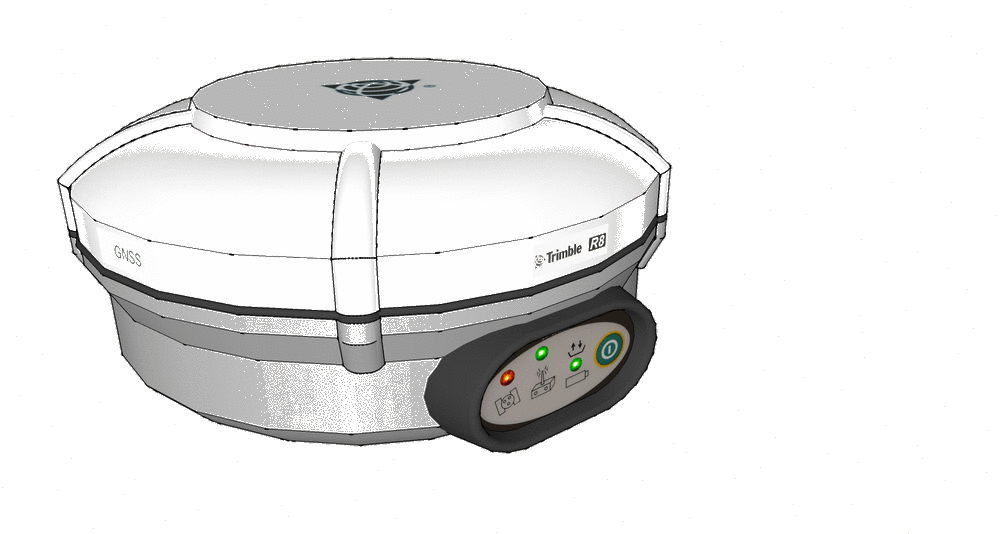 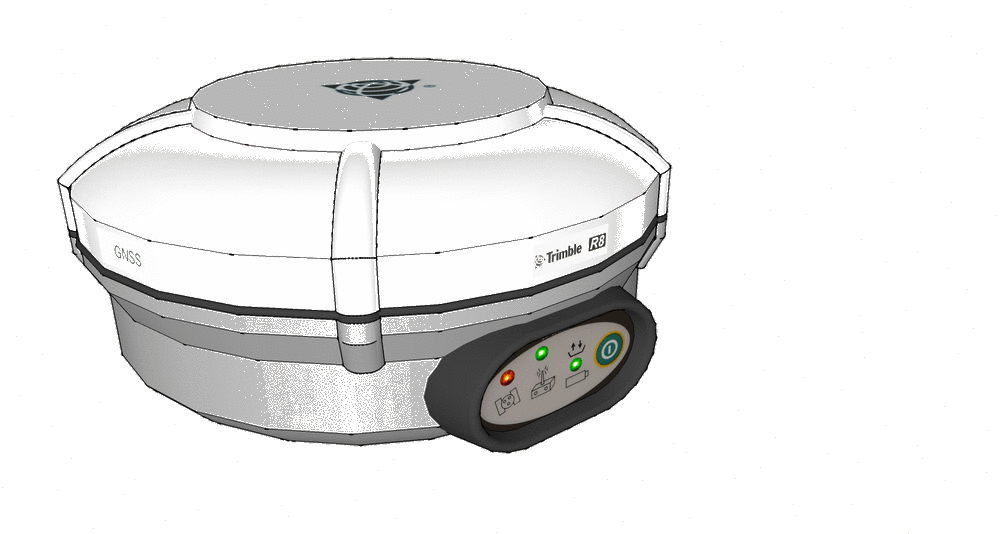 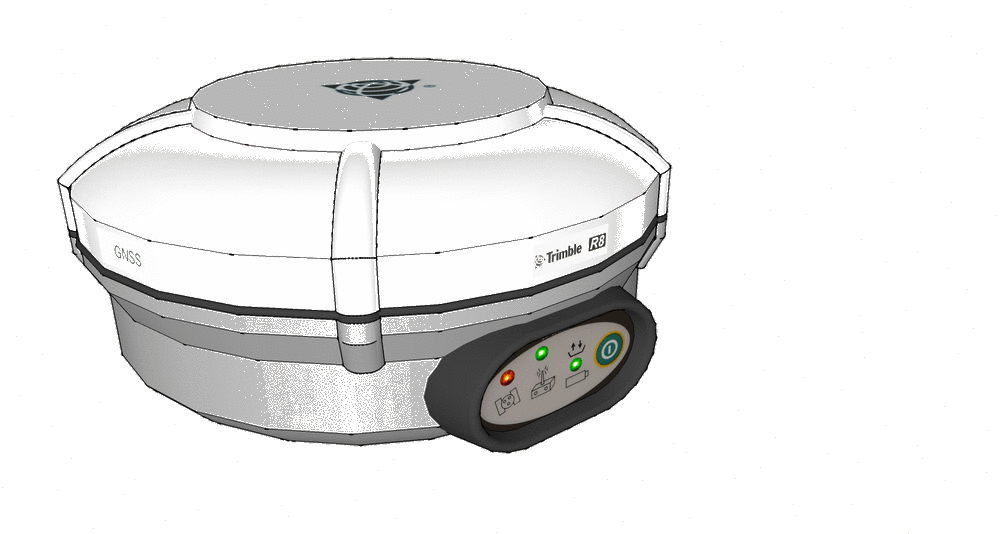 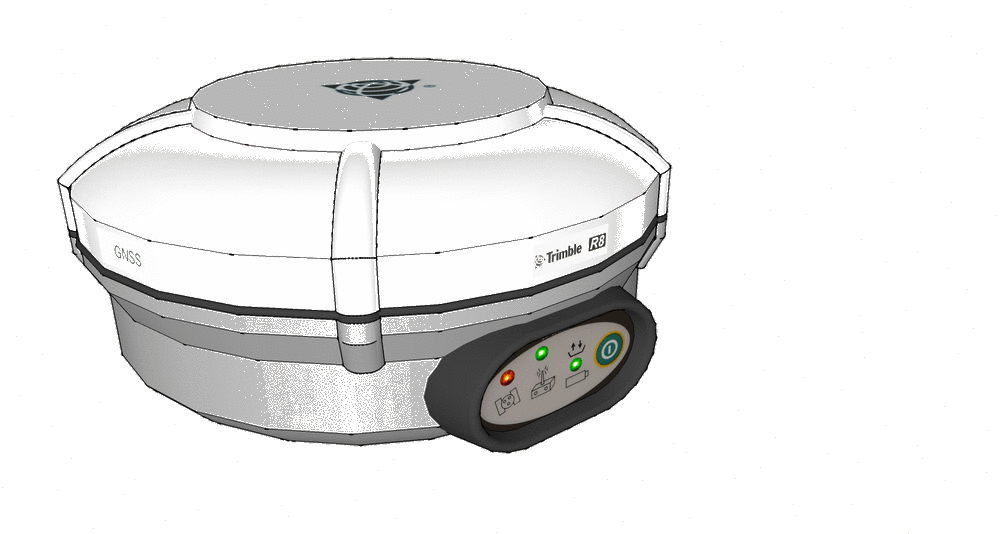 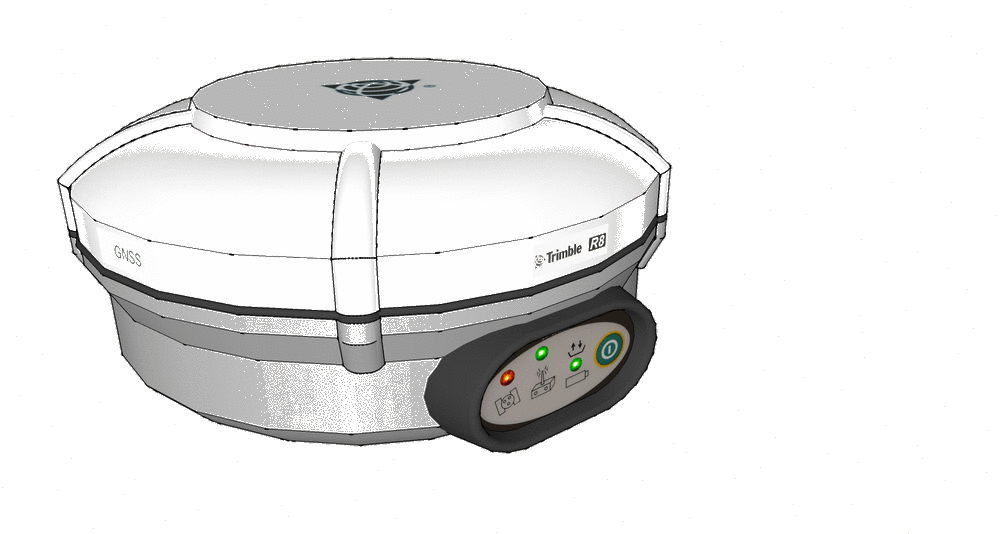 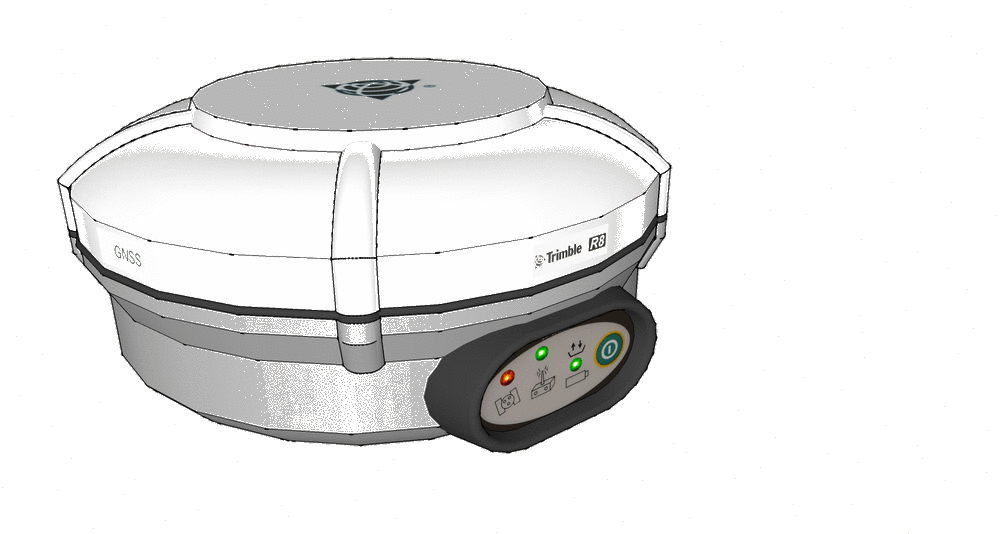 Time Double Differential
Satellite Double Differentials
Drone Absolute Orientation, but polluted by Integer Ambiguity
Change in Orientation, but unpolluted by Integer Ambiguity
Analogous to compass and gyroscopes, but highly noisy
Naturally amenable to a process filtering model
36
Bayesian Filtering Approach
q
q
q
Measurement
Transition
pitch, roll, yaw
pitch, roll, yaw
pitch, roll, yaw
37
[Speaker Notes: We can model orientation as states that evolve in time and by using the two different perspectives, we can derive suitable transition and emission models as follows ..]
Measurement Model
Trans.
q
q
q
Satellite Double 
Differentials
Meas.
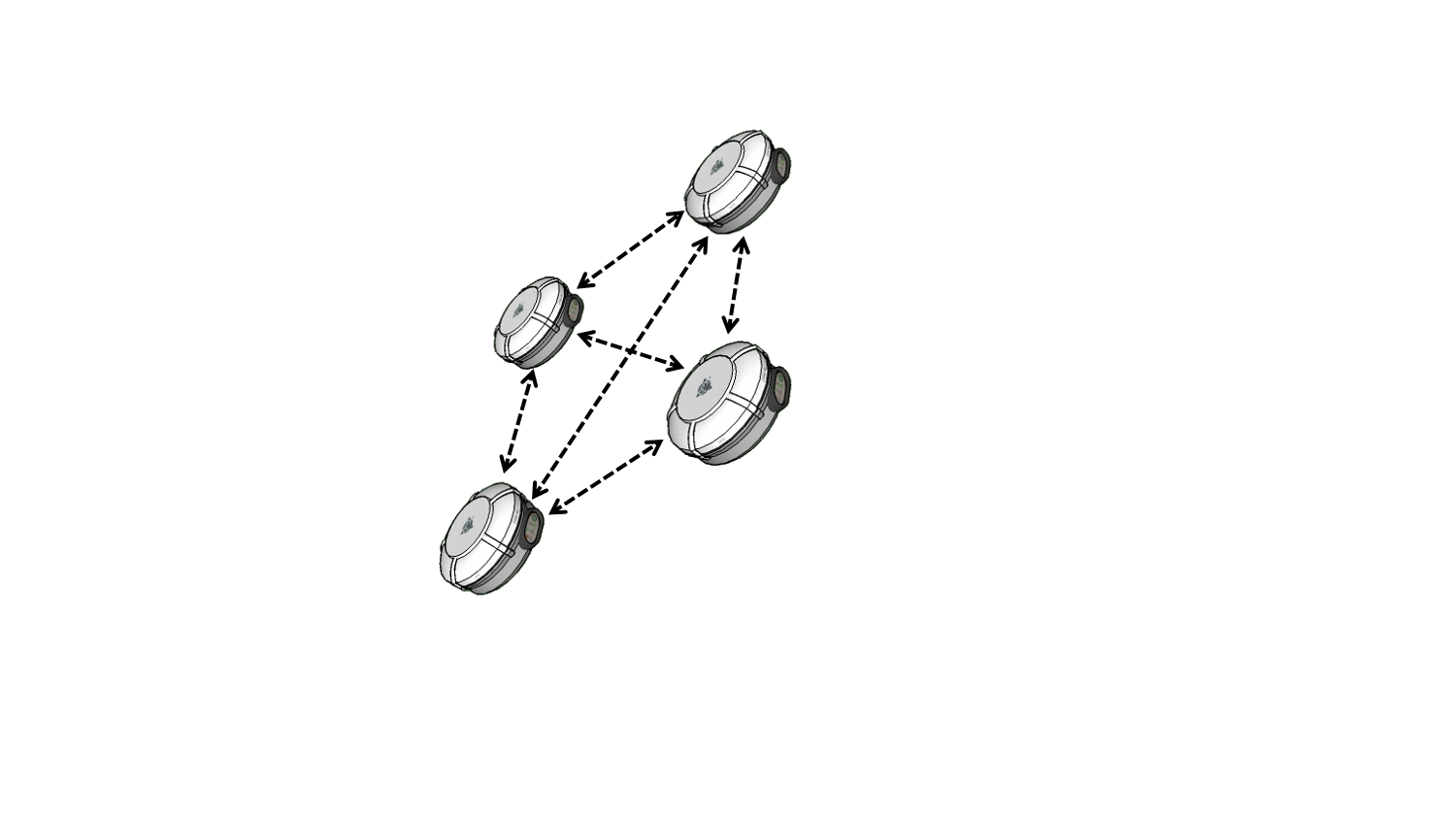 38
[Speaker Notes: We saw earlier that dd across rx pair is a function of baseline vector … however the combined such dds acrpss all rx pair can be treated as the measurement model of the orientation of the drone …]
Measurement Model
Integer Ambiguity ?
Trans.
q
q
q
Meas.
Satellite Double 
Differentials
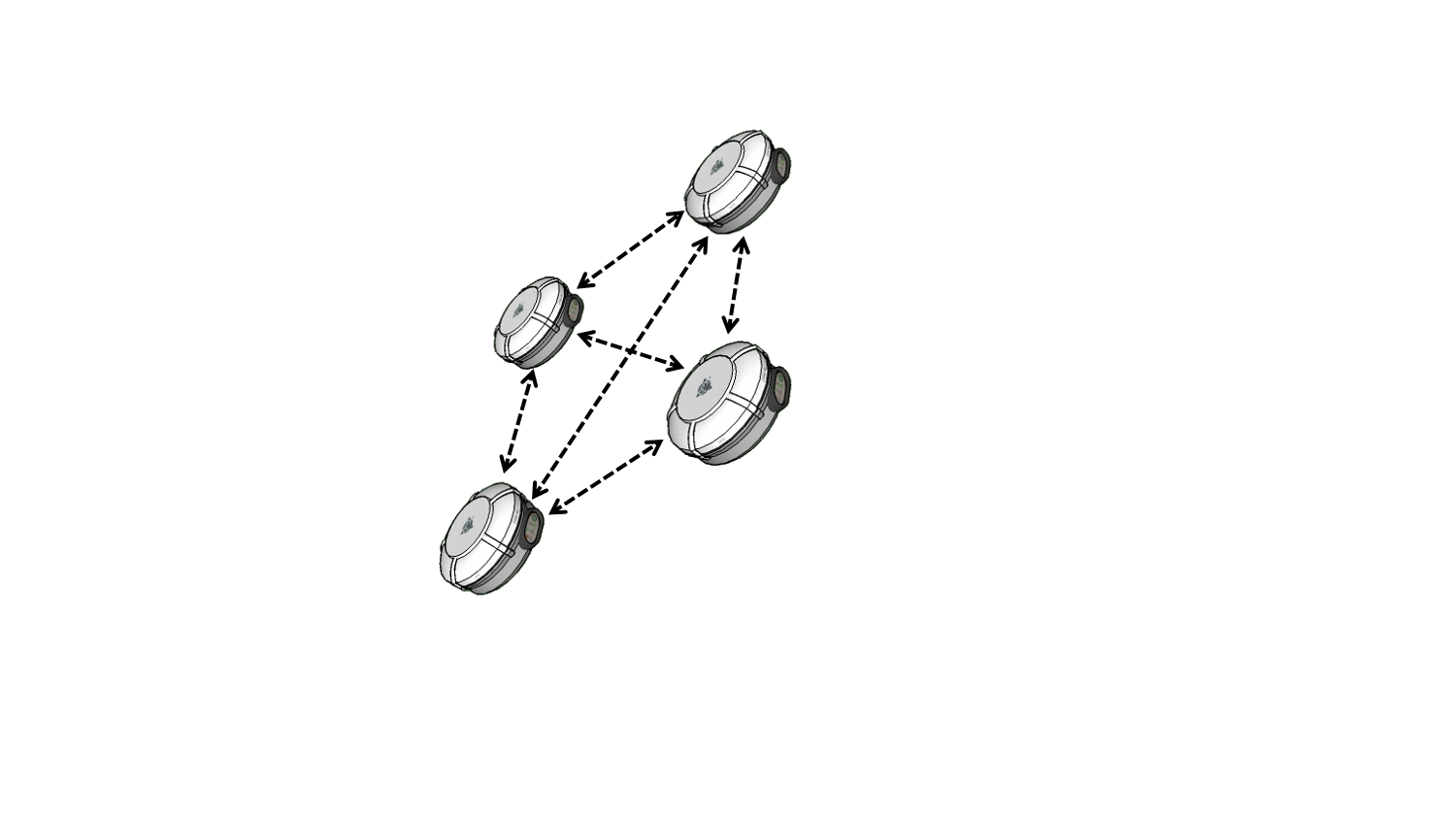 39
Transition Model
Trans.
Time Double 
Differentials
q
q
q
Meas.
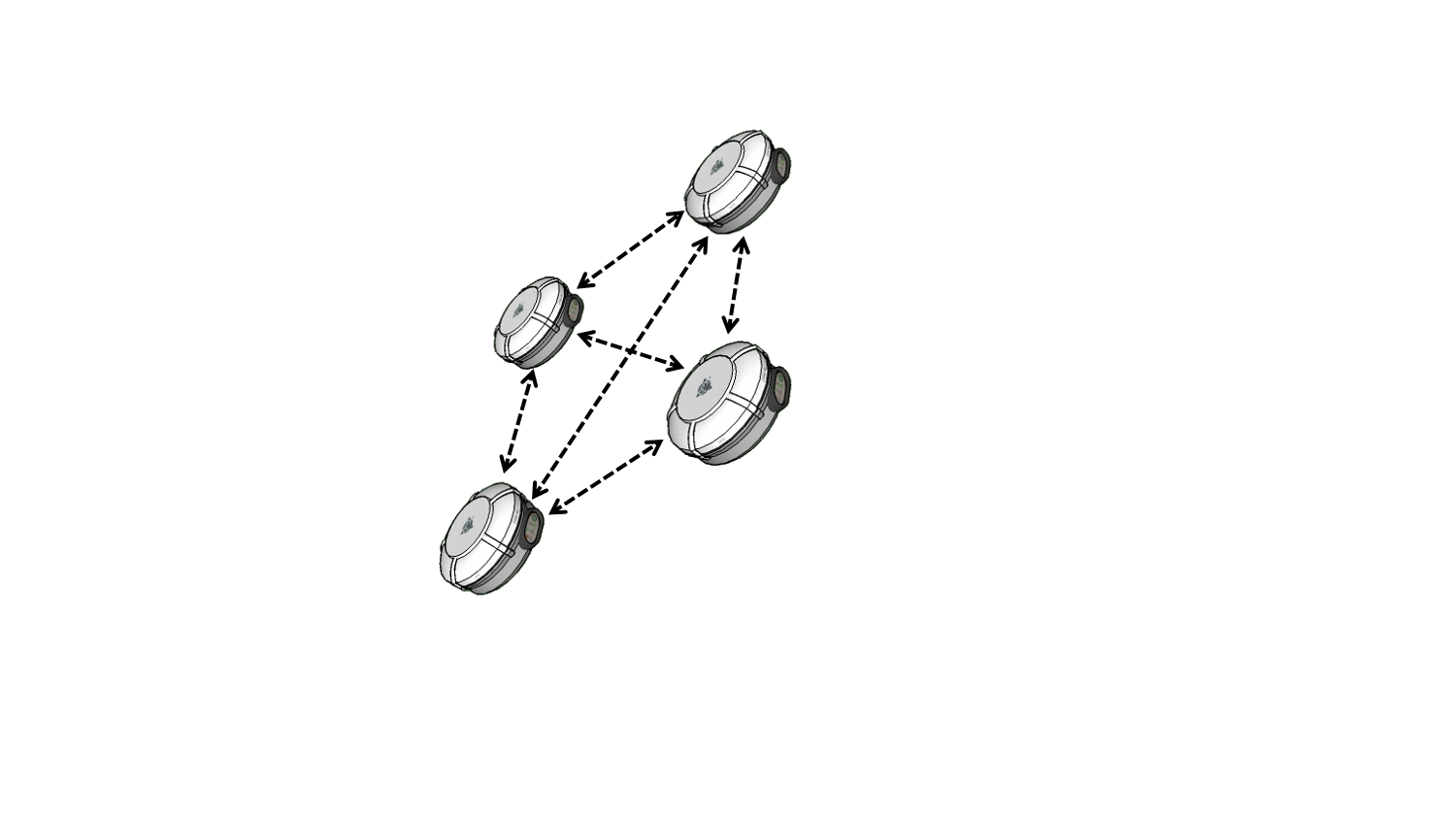 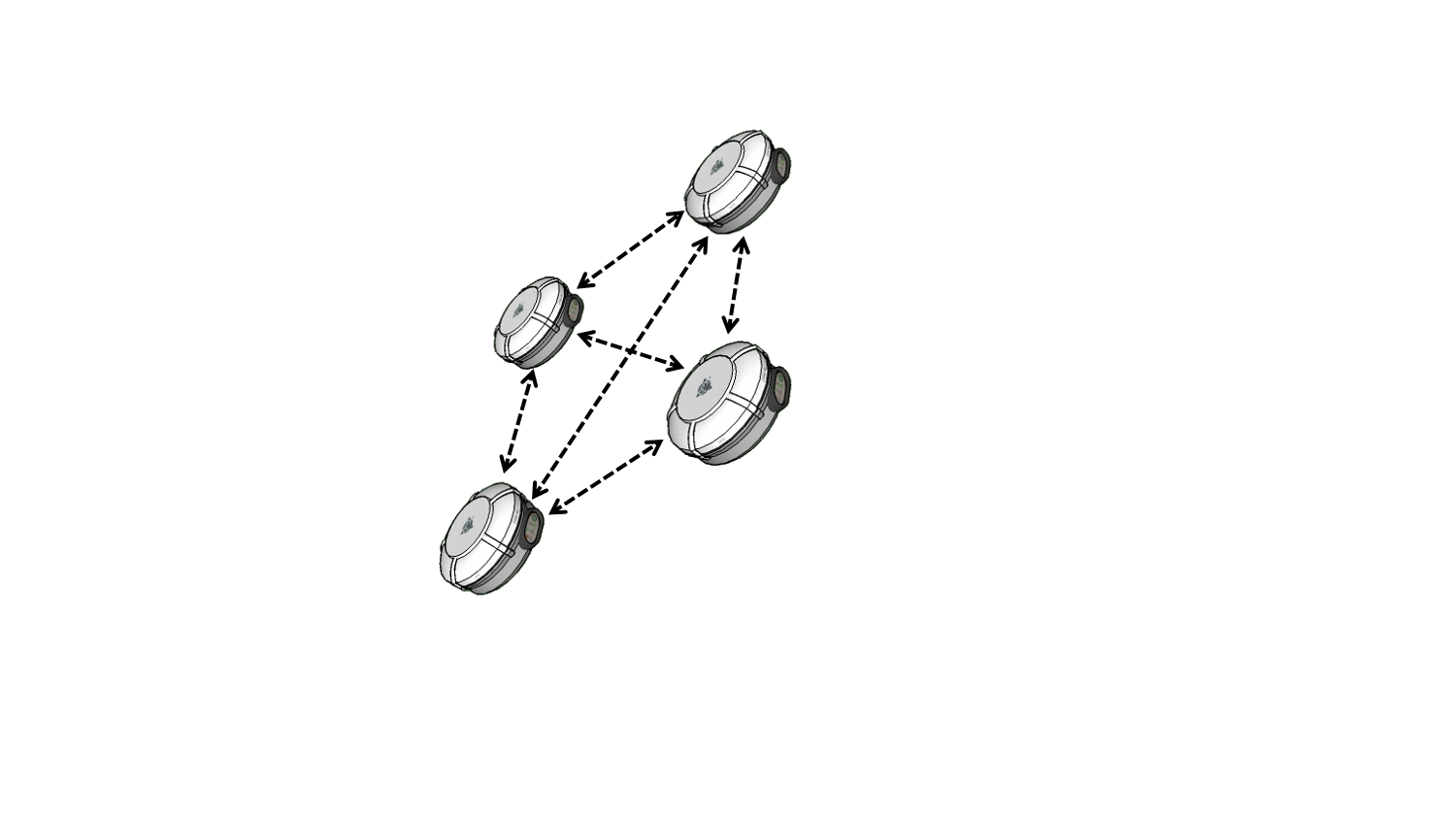 40
40
[Speaker Notes: We saw dd across time can give change in baseline vector pair .. Similarly .. Change in baseline across multiple rx pair can give us delta of orientation ..]
Bayesian Filtering Approach
Trans.
Time Double 
Differentials
q
q
q
Meas.
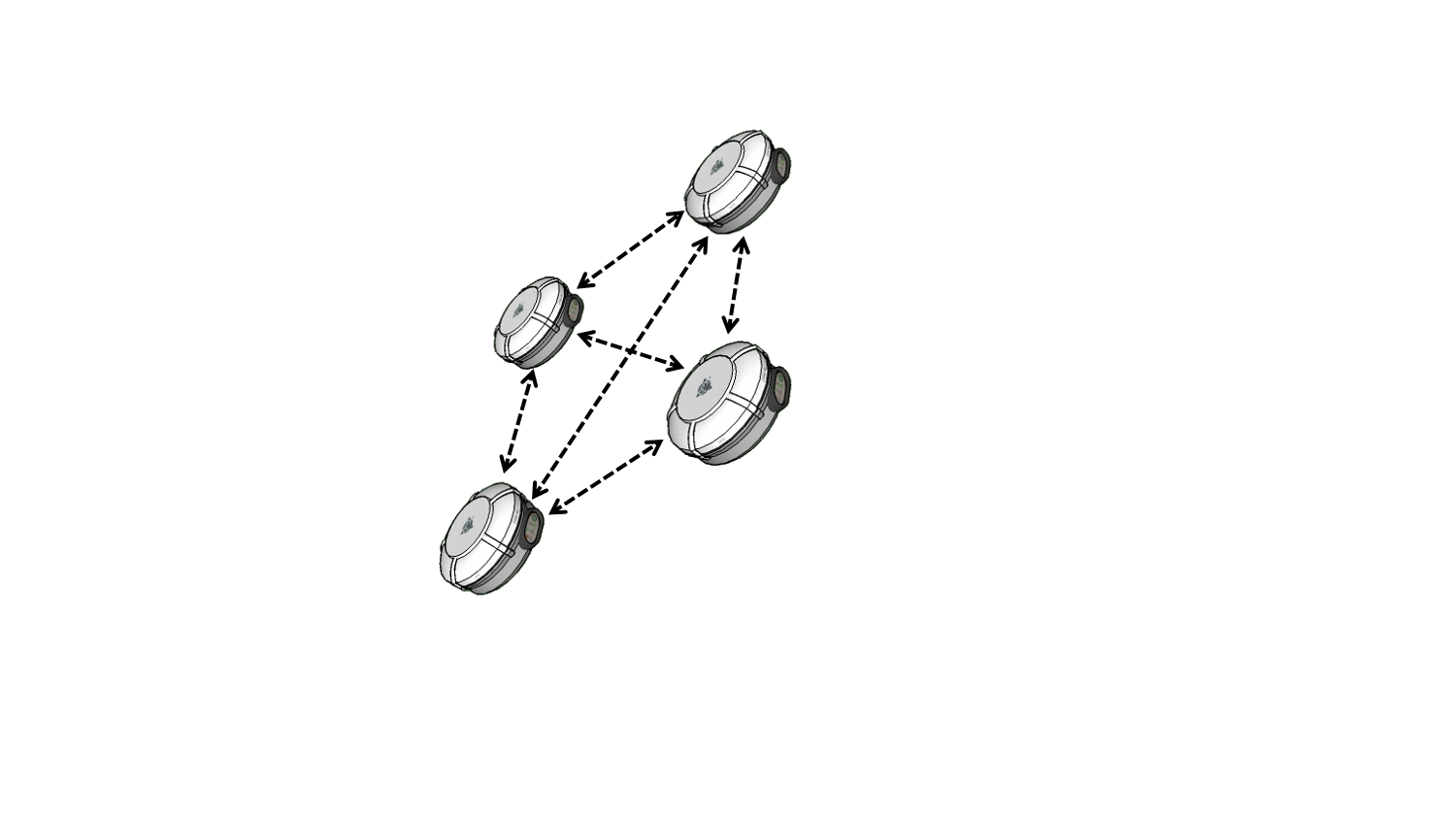 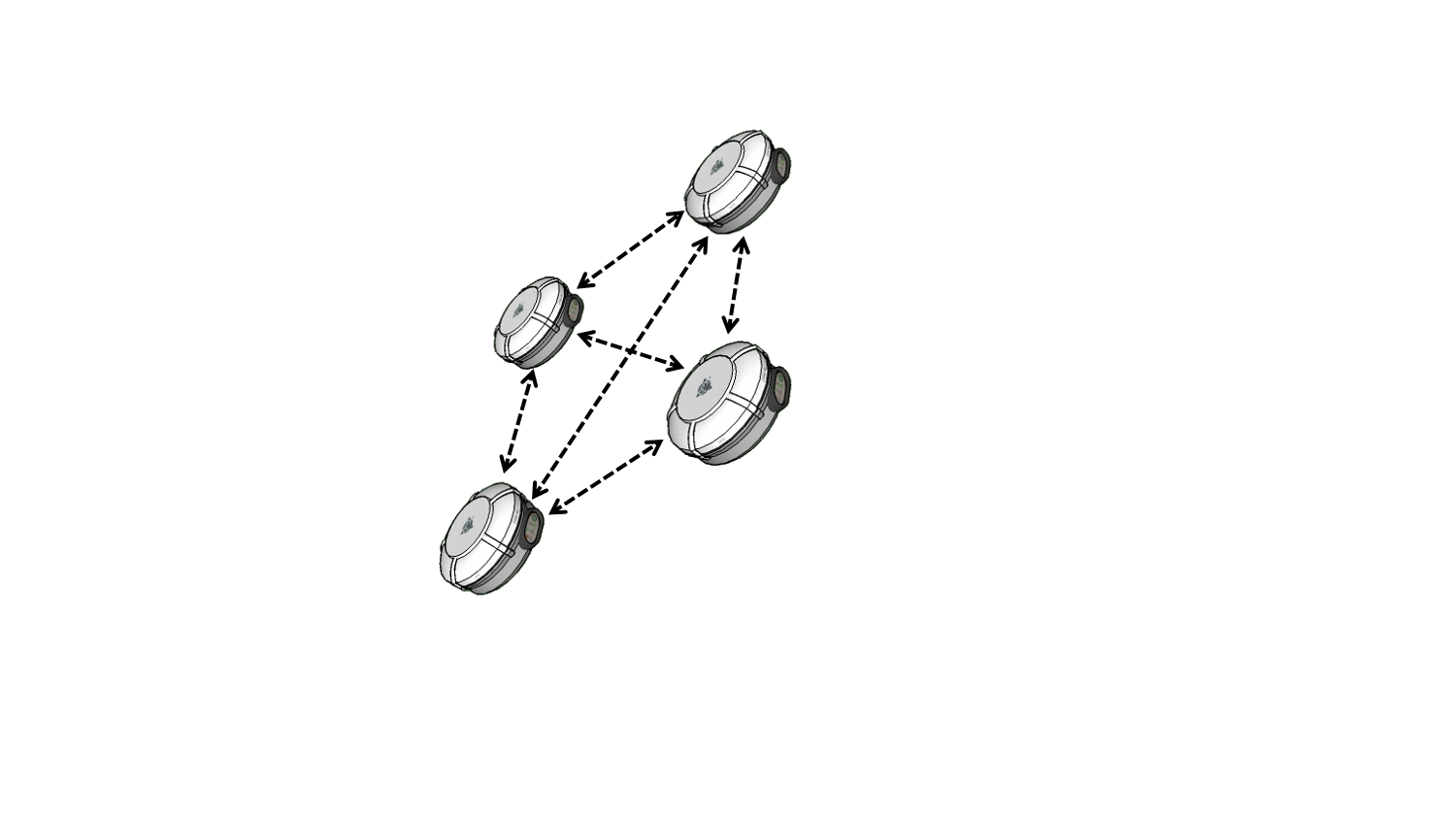 41
41
[Speaker Notes: Hence dd measurements can be considered together as the transition model .. Hence cp measurements from 2 diff perspectives can be used to develop a Bayesian filtering framework for orientation estimation .. However integer ambiguity is still remaining .. Lets look at that]
Bayesian Filtering Approach
Integer Ambiguity ?
Trans.
Time Double 
Differentials
q
q
q
Meas.
Satellite Double 
Differentials
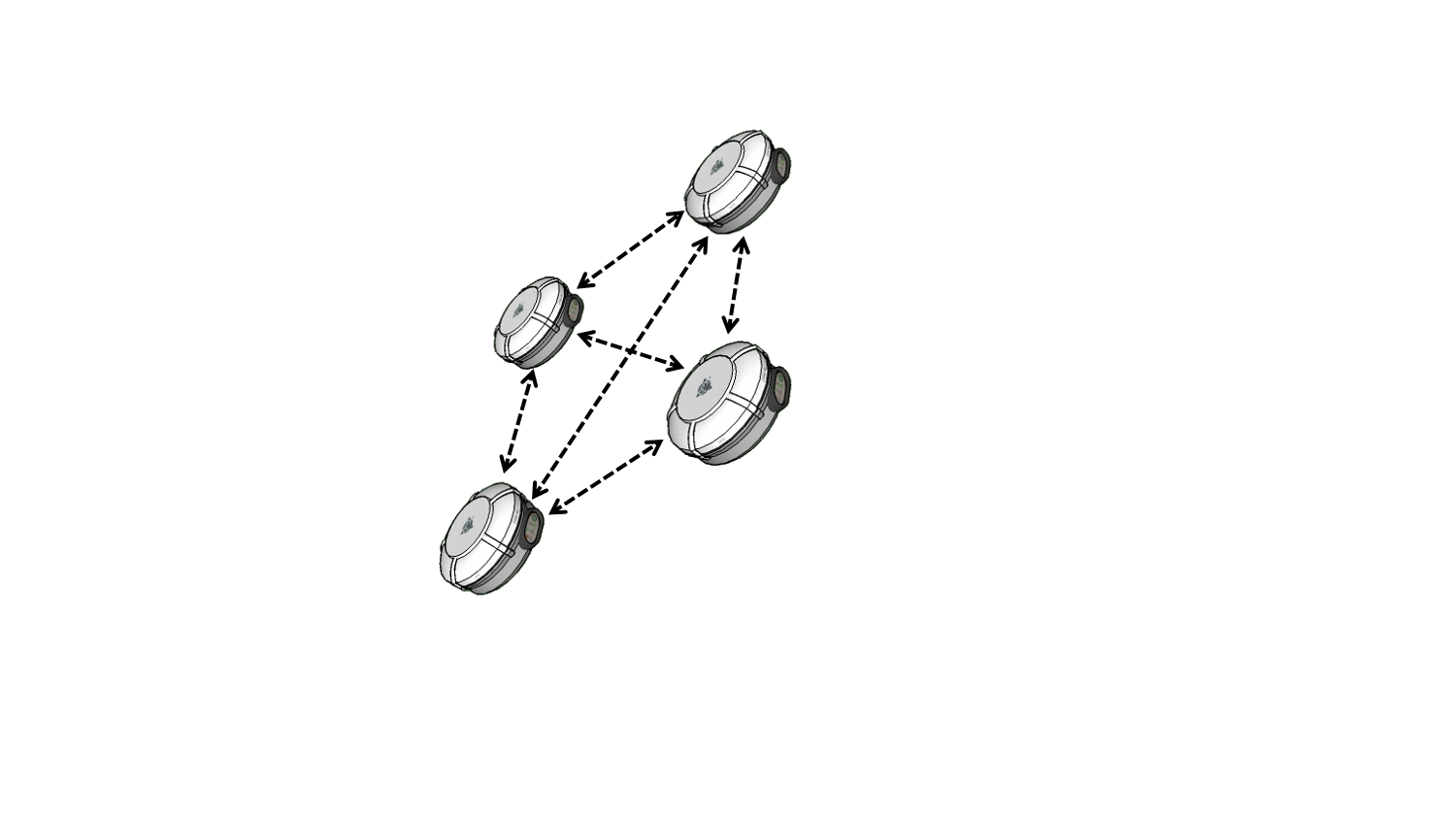 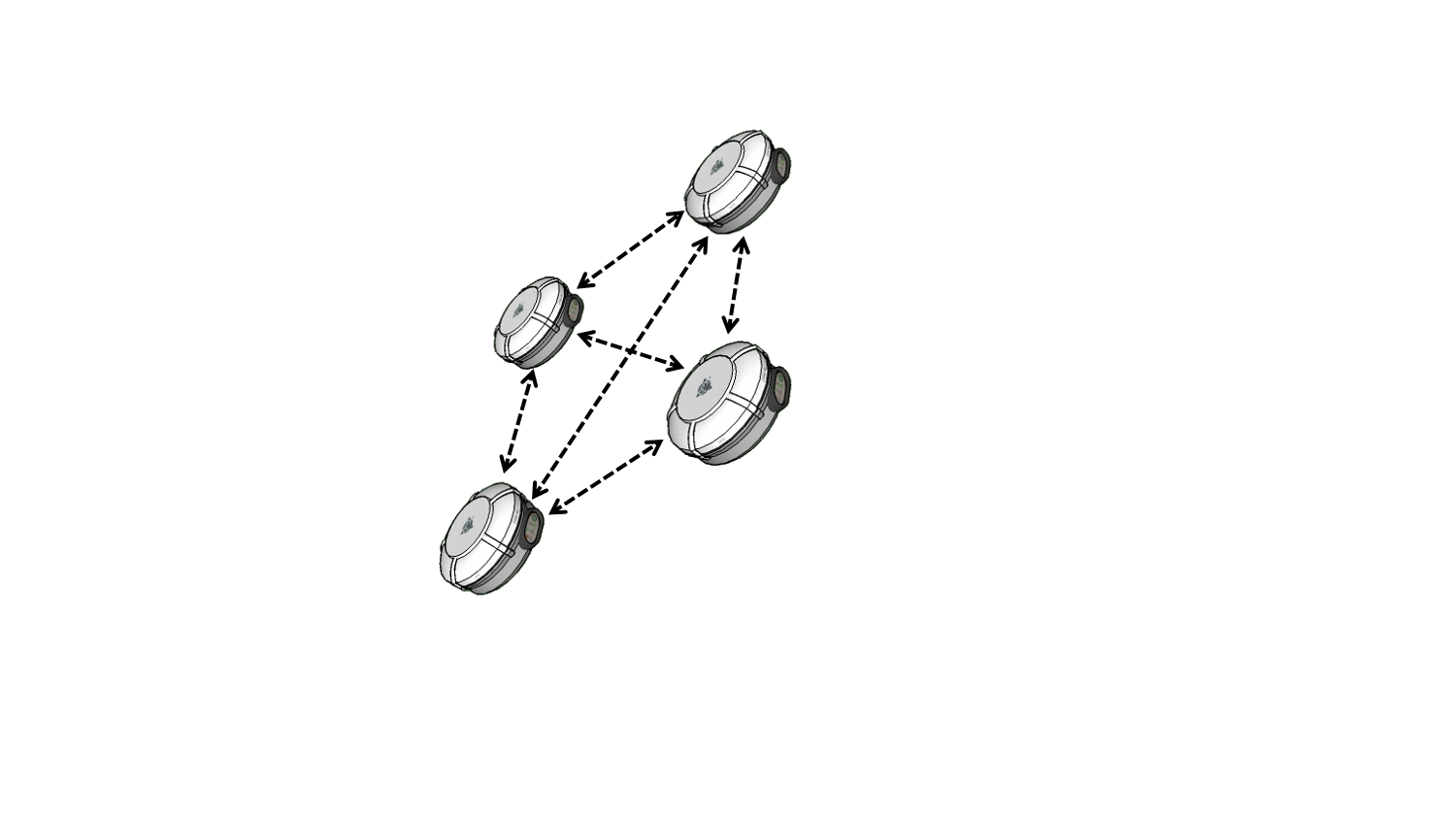 42
42
[Speaker Notes: Hence dd measurements can be considered together as the transition model .. Hence cp measurements from 2 diff perspectives can be used to develop a Bayesian filtering framework for orientation estimation .. However integer ambiguity is still remaining .. Lets look at that]
Integer Ambiguity Resolution depends on Flight Aggressiveness
Two regimes of aggressiveness
Low Dynamic Flights
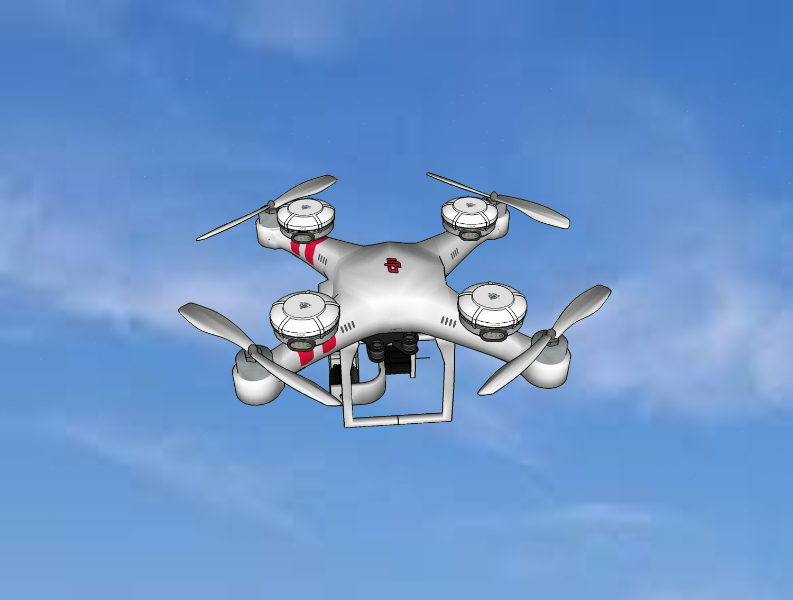 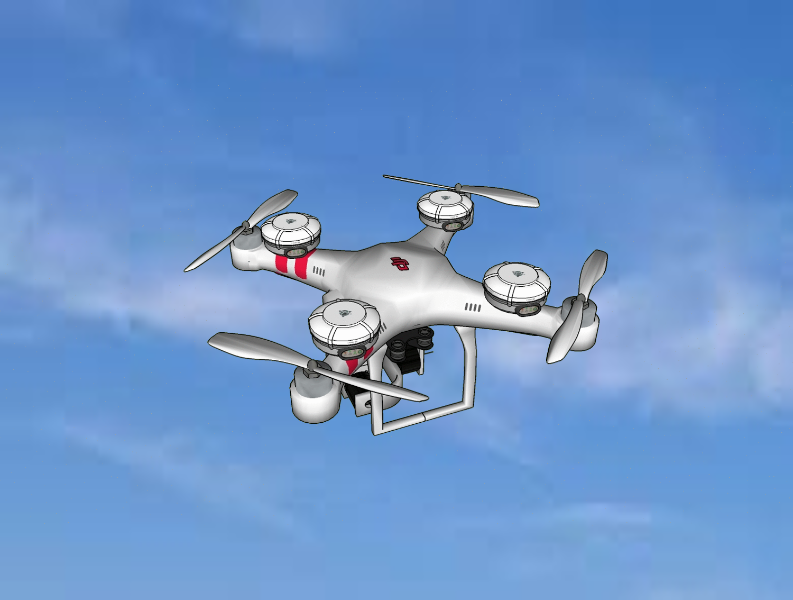 Kalman Filter
Highly Aggressive flights
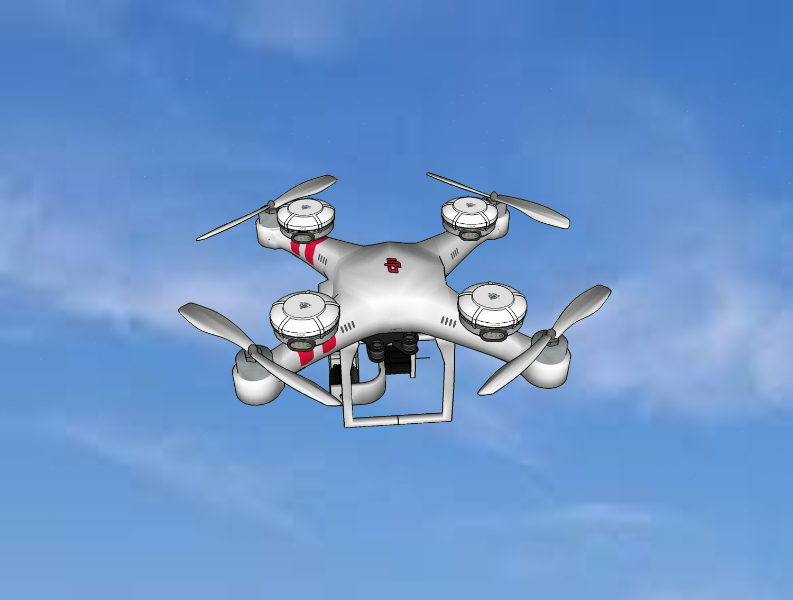 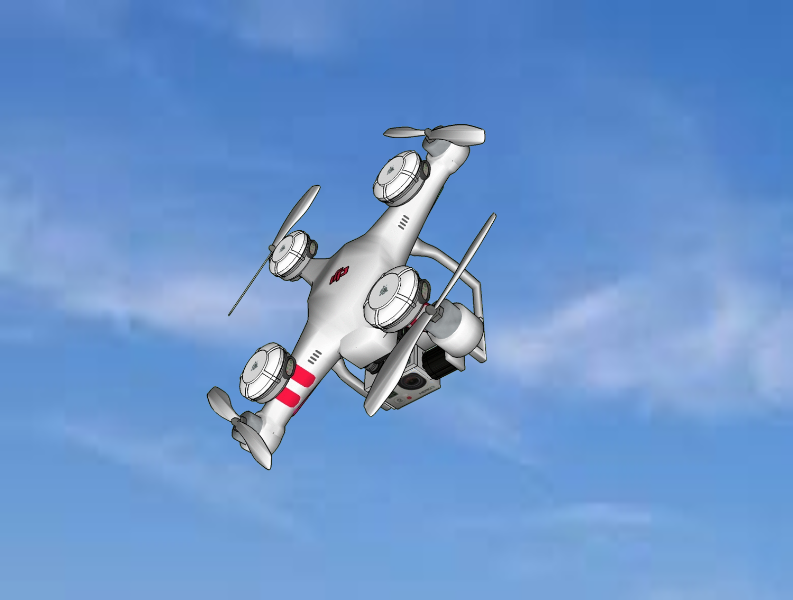 Particle Filter
43
[Speaker Notes: Under low dynamic flights .. The Bayesian filtering framework simplifies into a kalman filter .. And under highly aggressive flights .. We need to use pf to model dynamic errors ..]
Orientation Estimation - Low Dynamic flights
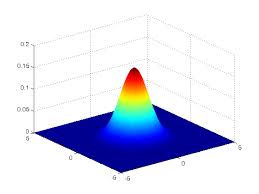 Trans.
Meas.
Kalman Filter
Static Drone
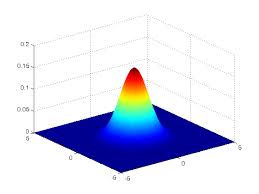 44
[Speaker Notes: Initiallu suppose the drone is static and we know its orientatin .. Then we can use trans to obtain dq and and it to q1 to get orientation at next time step … we can use qhat to estimate integer amb by substituting it in the measurement model .. Once we do that we can estimate of q2tilde … q2tilde and q2hat have Gaussian like error and we can use kalman filters to combine them]
Highly Aggressive Flights: Cycle Slips
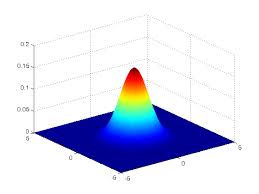 Cycle Slips
Trans.
Meas.
Kalman Filter
Static Drone
Kalman filter derailed
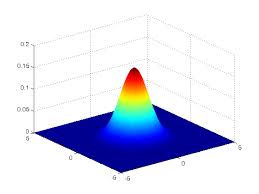 45
[Speaker Notes: However .. Under aggressive flights transition model starts breaking ,, because of errors called cycle slips .. As a result the int amb estimations will be wrong .. Measurement functions will get derailed .. And the whole state estimation fails ..]
Divergence due to cycle slips
Cycle Slips trigger divergence
Several Cycle Slips during flight
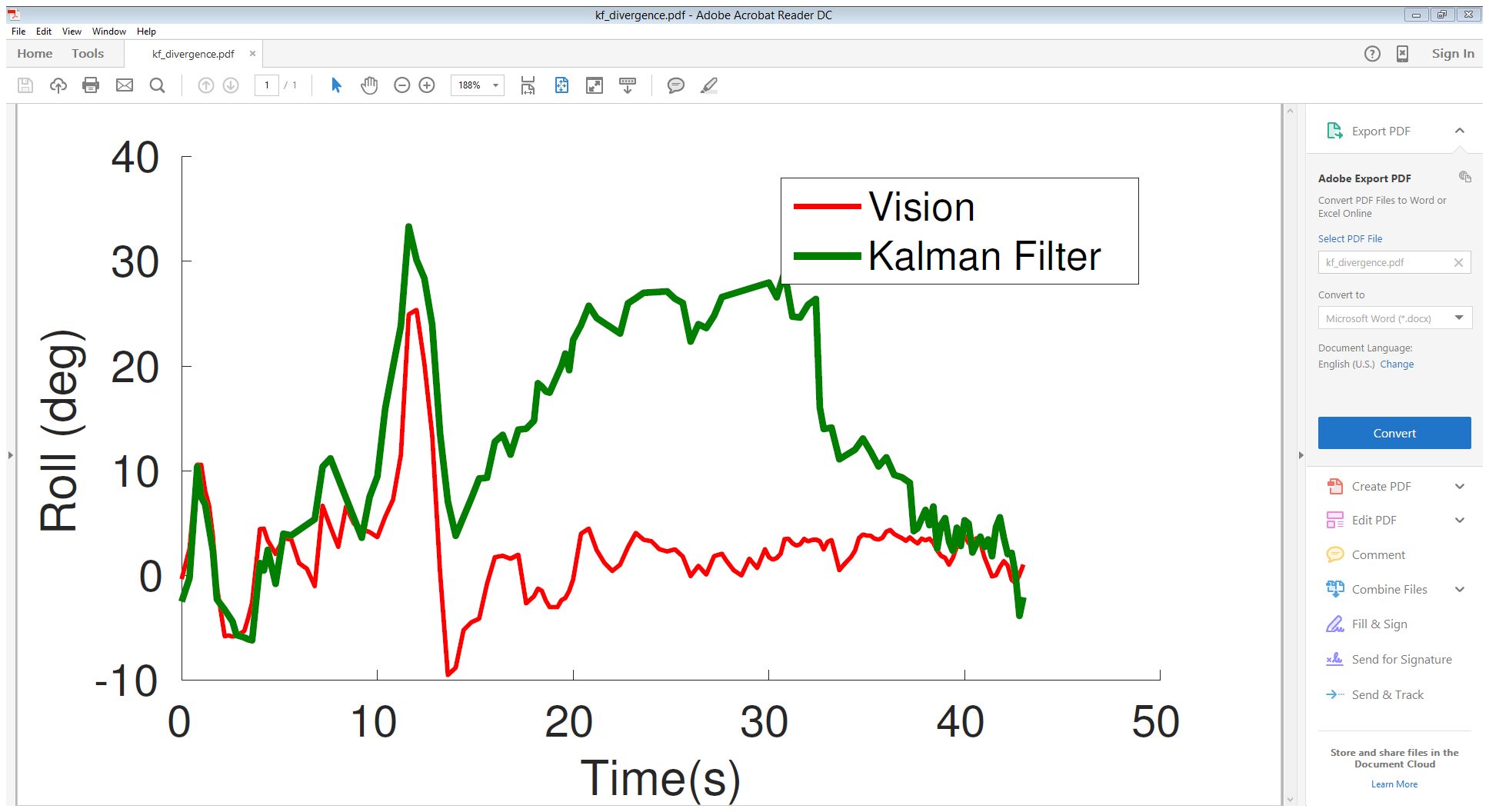 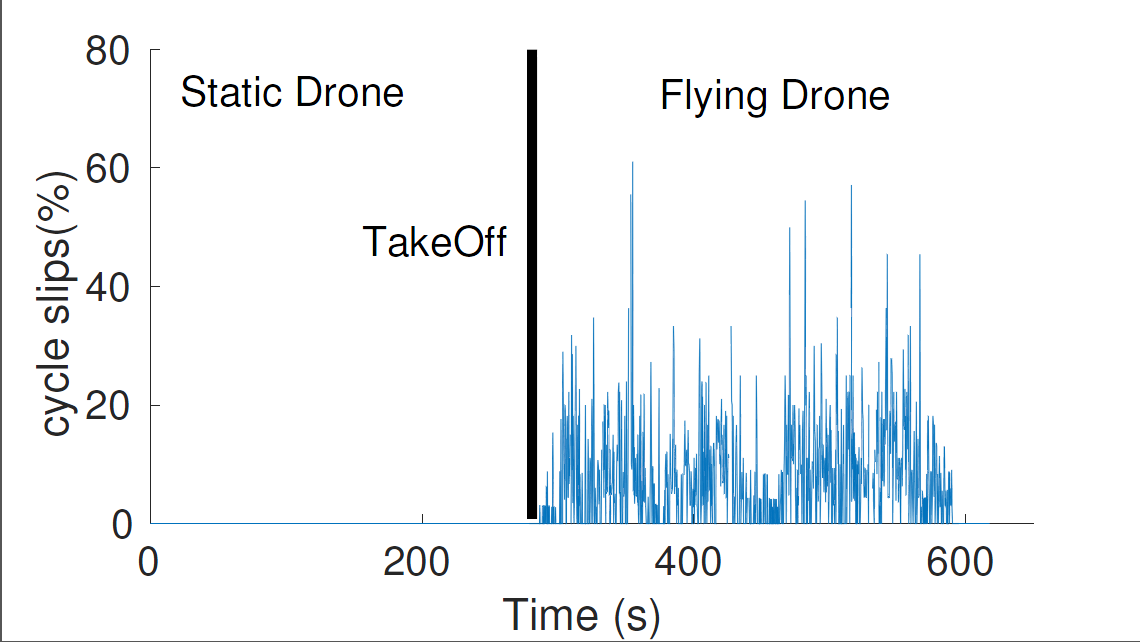 46
[Speaker Notes: 24 till here]
Handling Aggressive Flights and Cycle Slips
47
Main Question
Kalman Filters are optimal under Gaussian error
When estimates of N incorrect, error no longer Gaussian


We need 2 solutions:
Identify when estimates of N are poor
Correct estimates in real time to prevent divergence
48
[Speaker Notes: In order to handle cycle slips .. We relax the model assumptions ..]
1. Identifying Poor Estimates of N
Measurement Model
49
[Speaker Notes: By slightly rearrging meas. Mode we can express int as a function of q and phases ..for correct orientation q it should truly give us integers .. Hecne multipl with 2pi and taking cosine .. So th etakeaway is that cosmetric can be 1 for correct orientation estimates and hence for a given orientation its cosmeric can be used as a confidence of its estimate]
2. Correcting N via Particle Filters
Trigger Particle Filter
Back to
Kalman
Keep doing 
Kalman
v
v
v
v
v
v
v
v
v
v
v
v
Low
Conf.
High Conf.
~
~
~
~
~
~
~
~
<
1
1
1
1
1
.
.
.
[Speaker Notes: So under high confidence]
Simple Particle Converges slowly
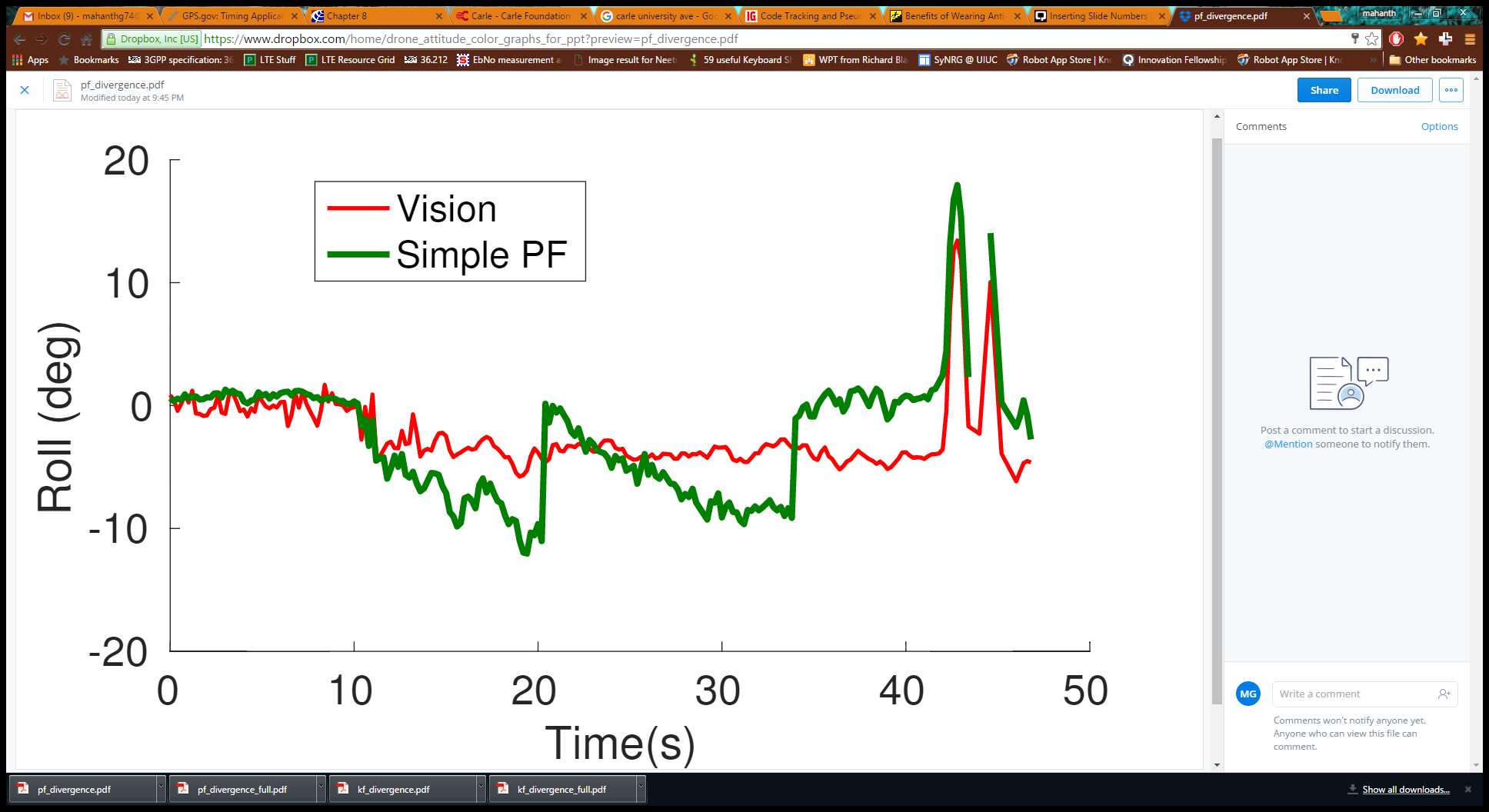 51
Simple Particle Filter
Weigh and Propagate
Initial 
Particles
Measurement (q)
52
[Speaker Notes: In a simple pf . The propagated states are transitioned asis and weighed with a conf. based on measurement function ..]
Adjusted Particle Filter
Propagate the Adjusted State
Provides near optimal combining for correct particles
Initial 
Particles
Measurement (q)
Accelerates convergence with few particles
Combine Trans. And Meas. like Kalman Filter
53
[Speaker Notes: On the other hand .. We combine .. Trans and measured state explicitly ala KF and propagate the combined state instead .. This accelerates convergence with fewer particles]
Adjusted Particle Tracks Well
54
Adjusted Particle Tracks Well
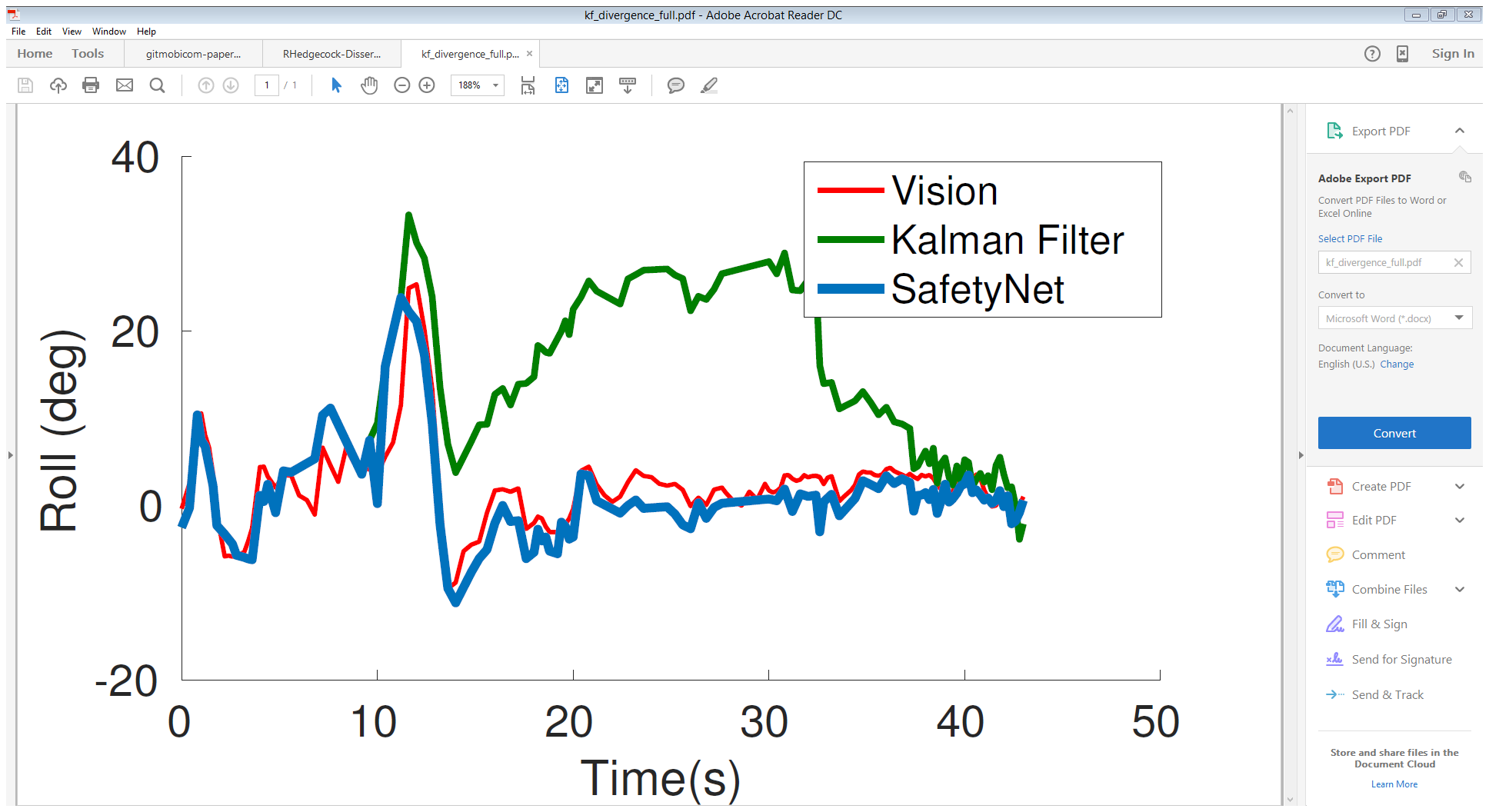 55
Evaluation Platform
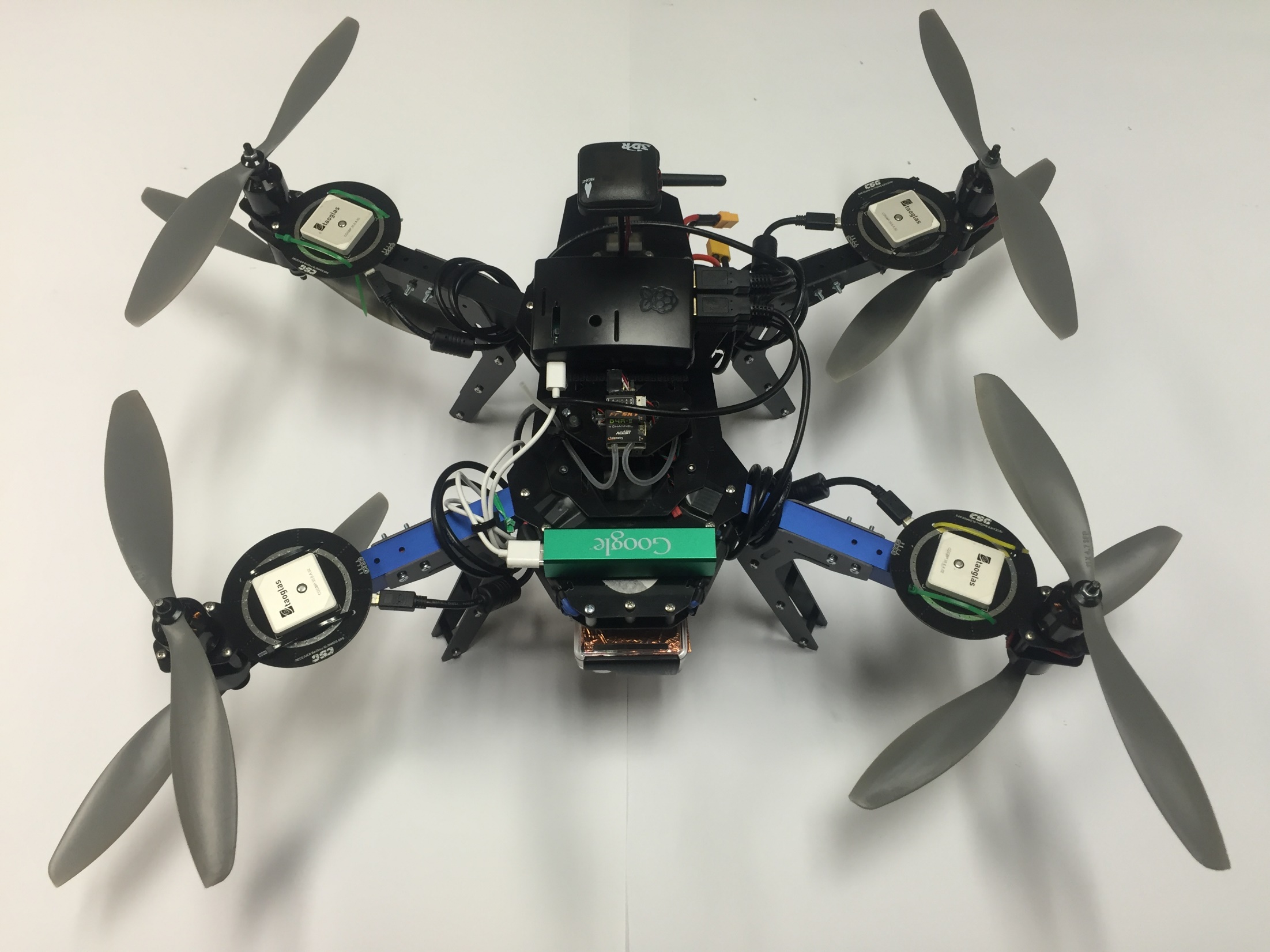 Pi
IMU
GPS
GoPro
56
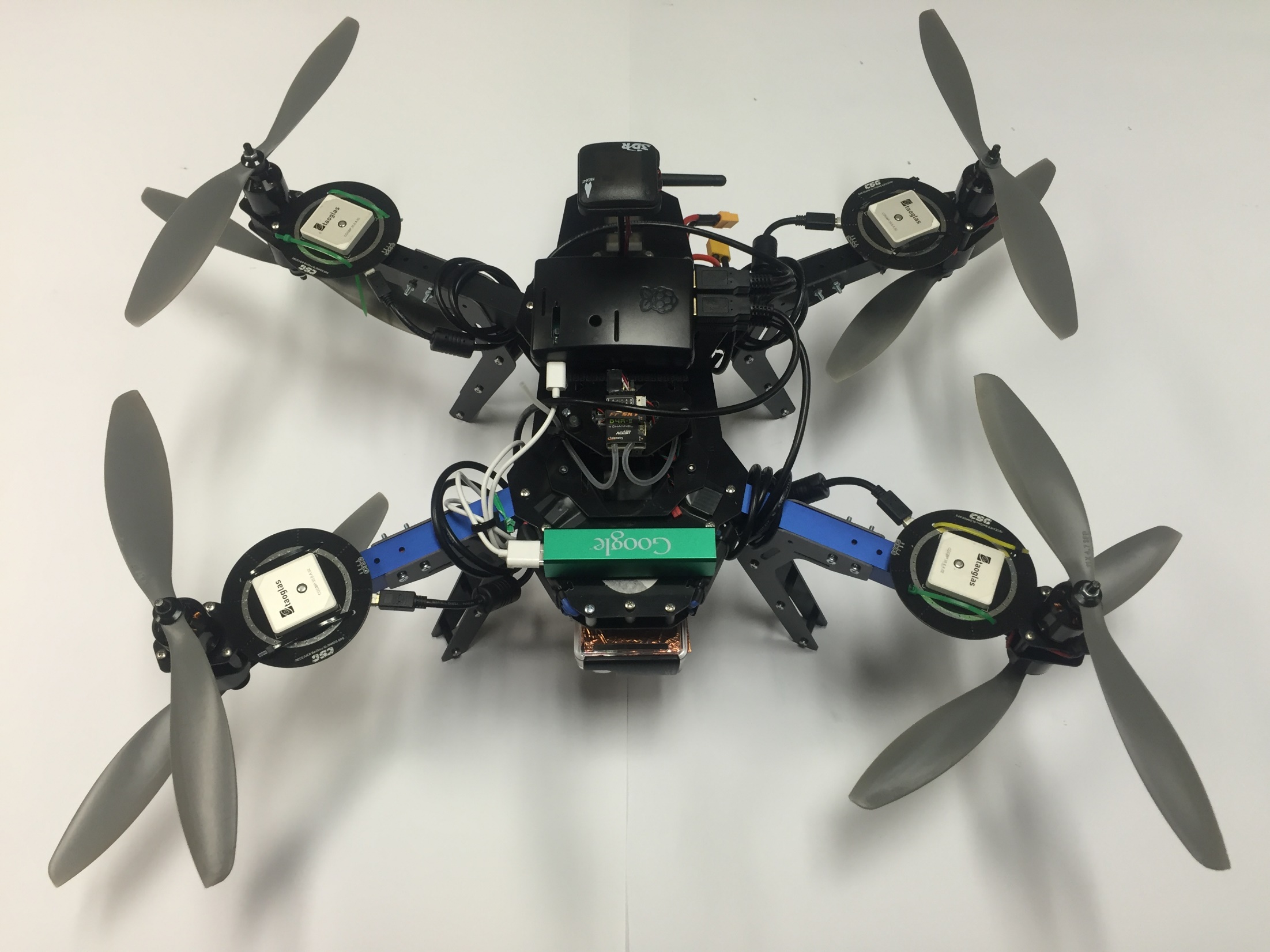 Peformance
Vision Ground Truth
GPS vs IMU
57
SafetyNet can track Aggressive Turns
Sharp Angles
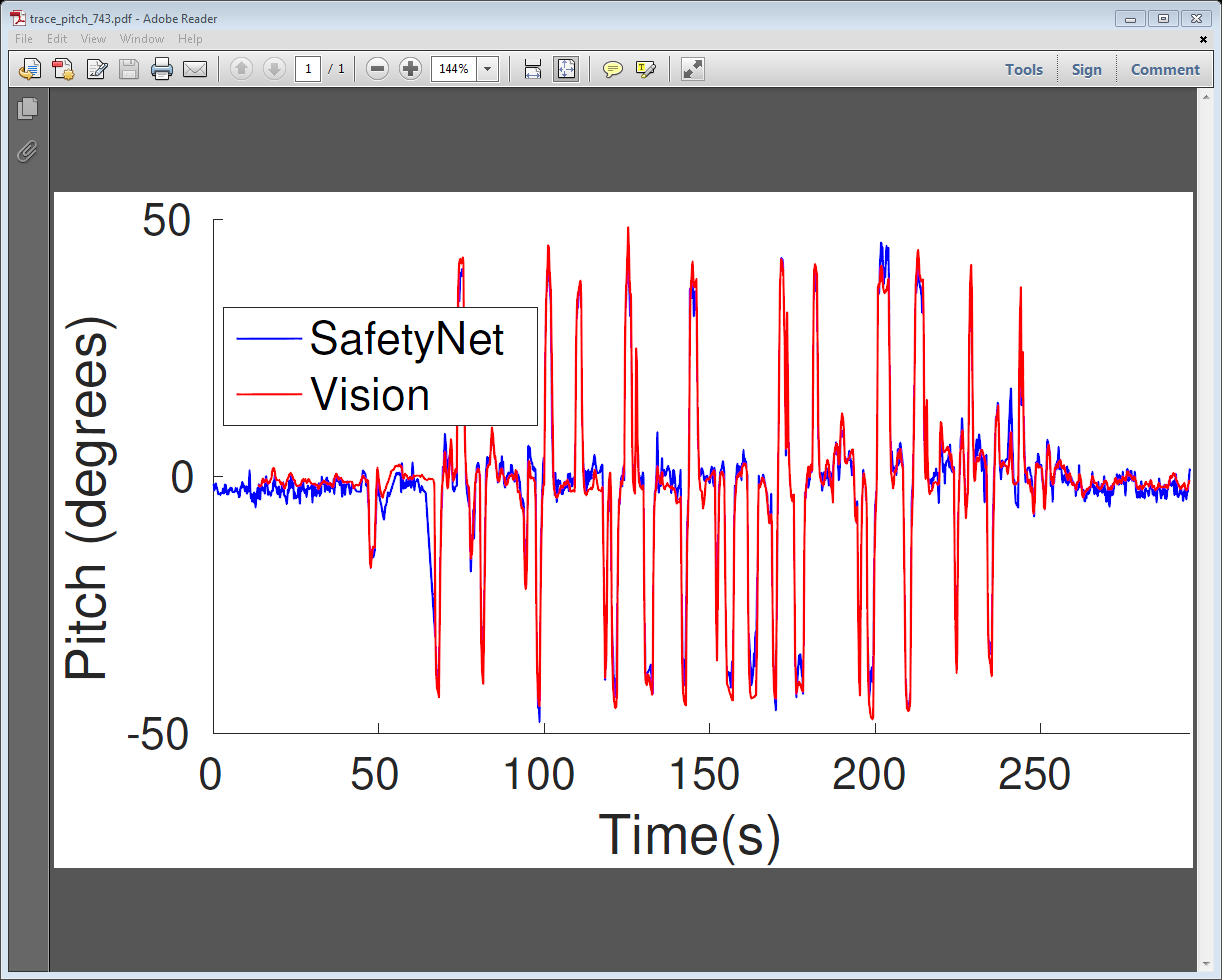 58
SafetyNet can track Aggressive Turns
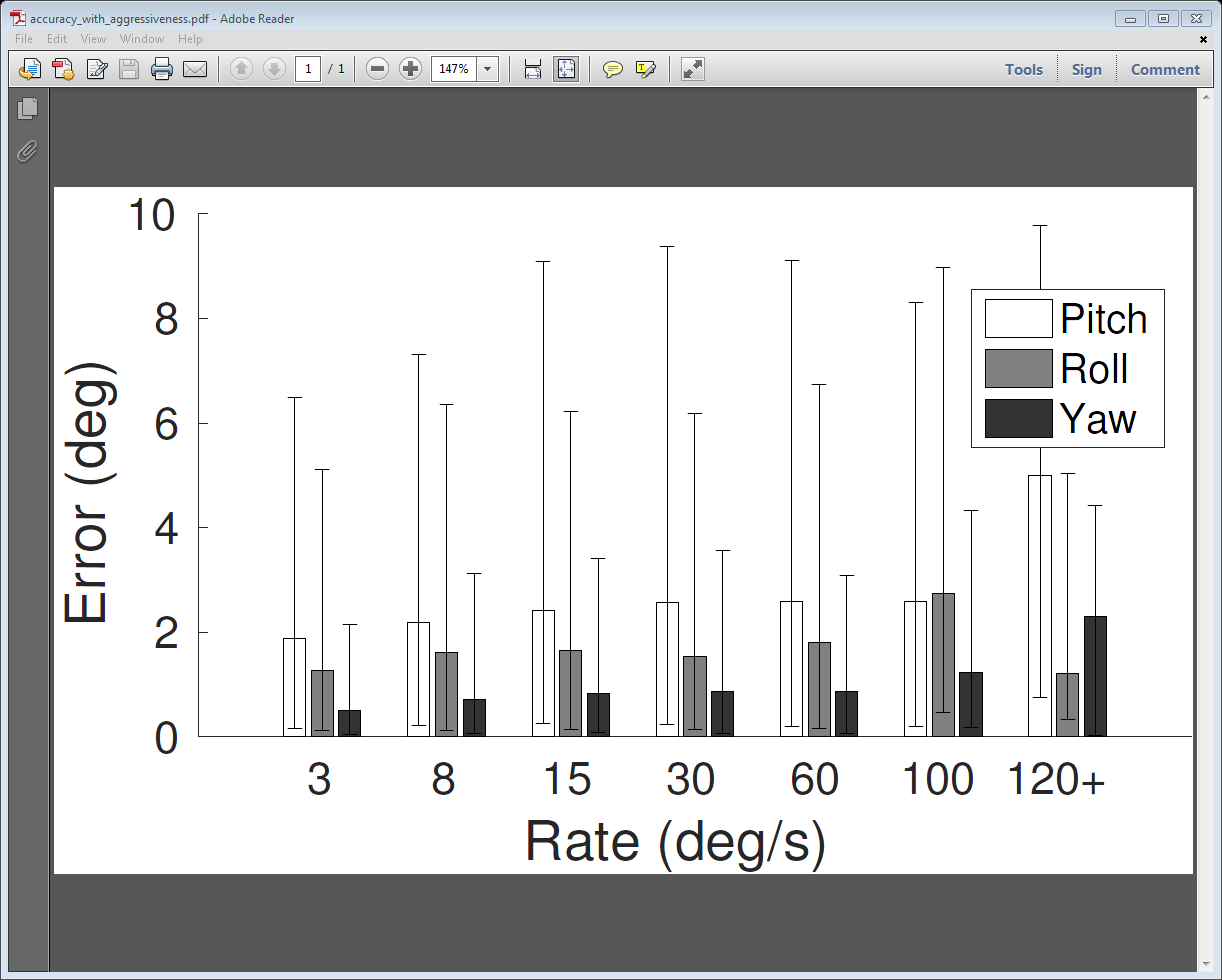 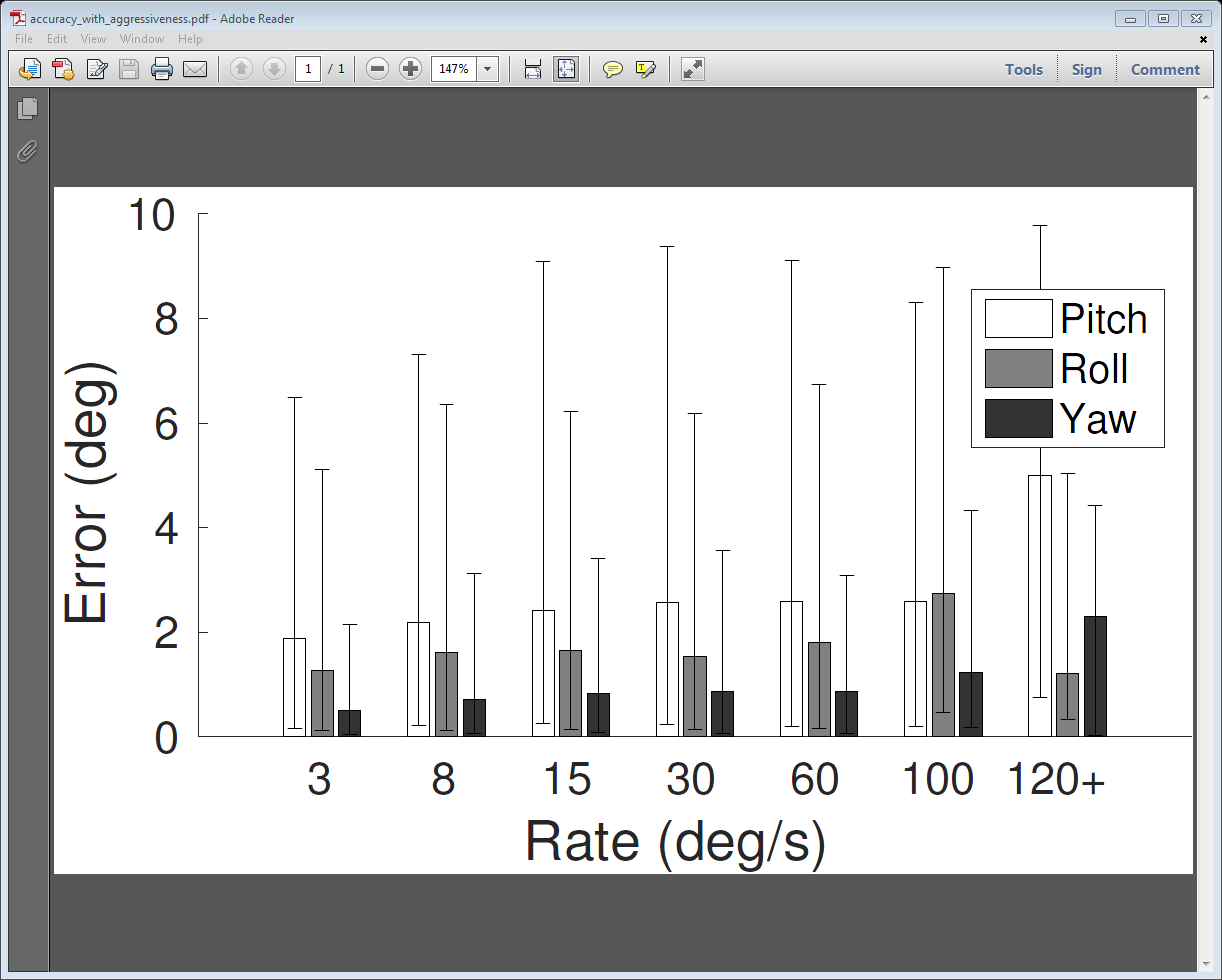 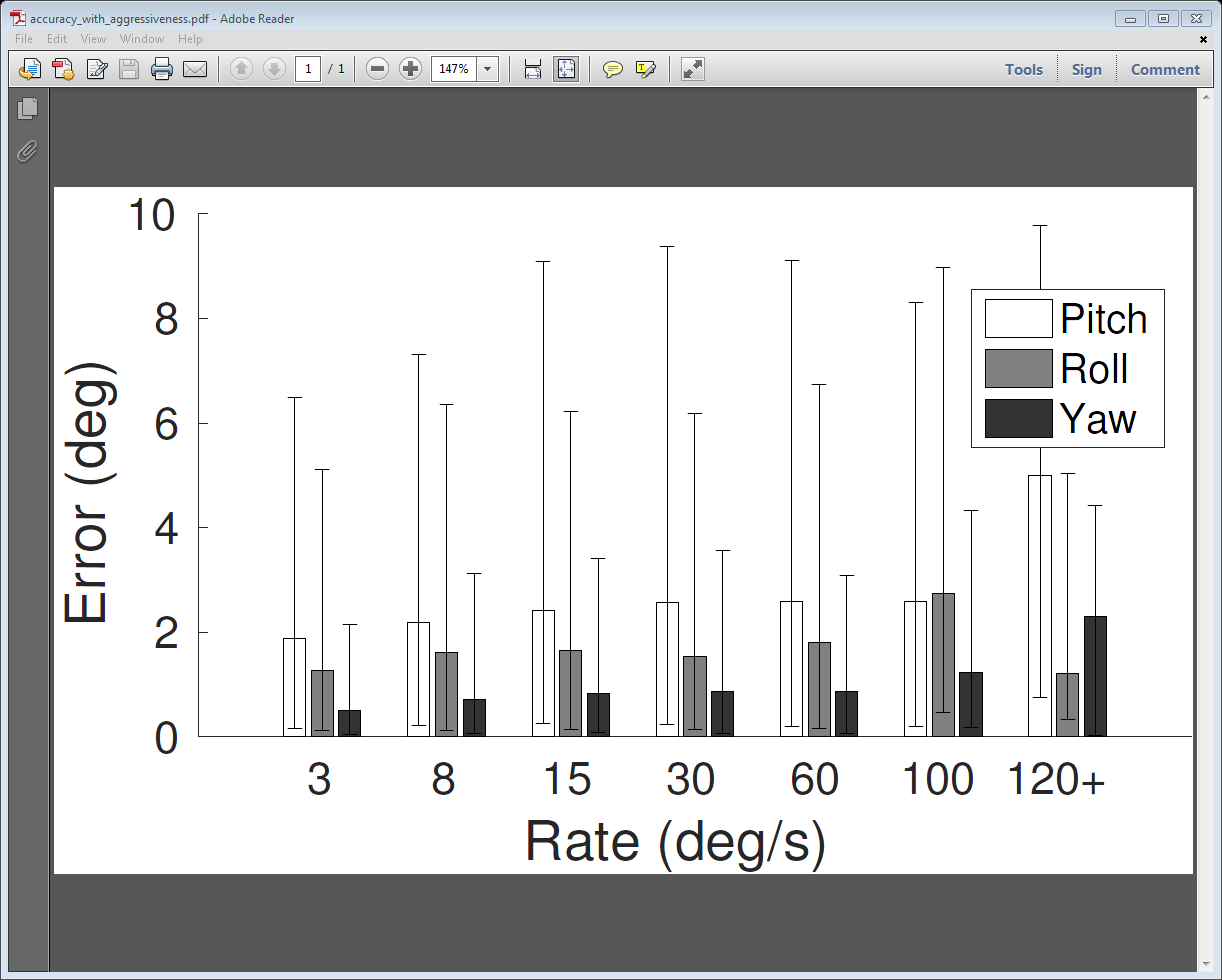 Sharp Angles
59
Comparison with IMU
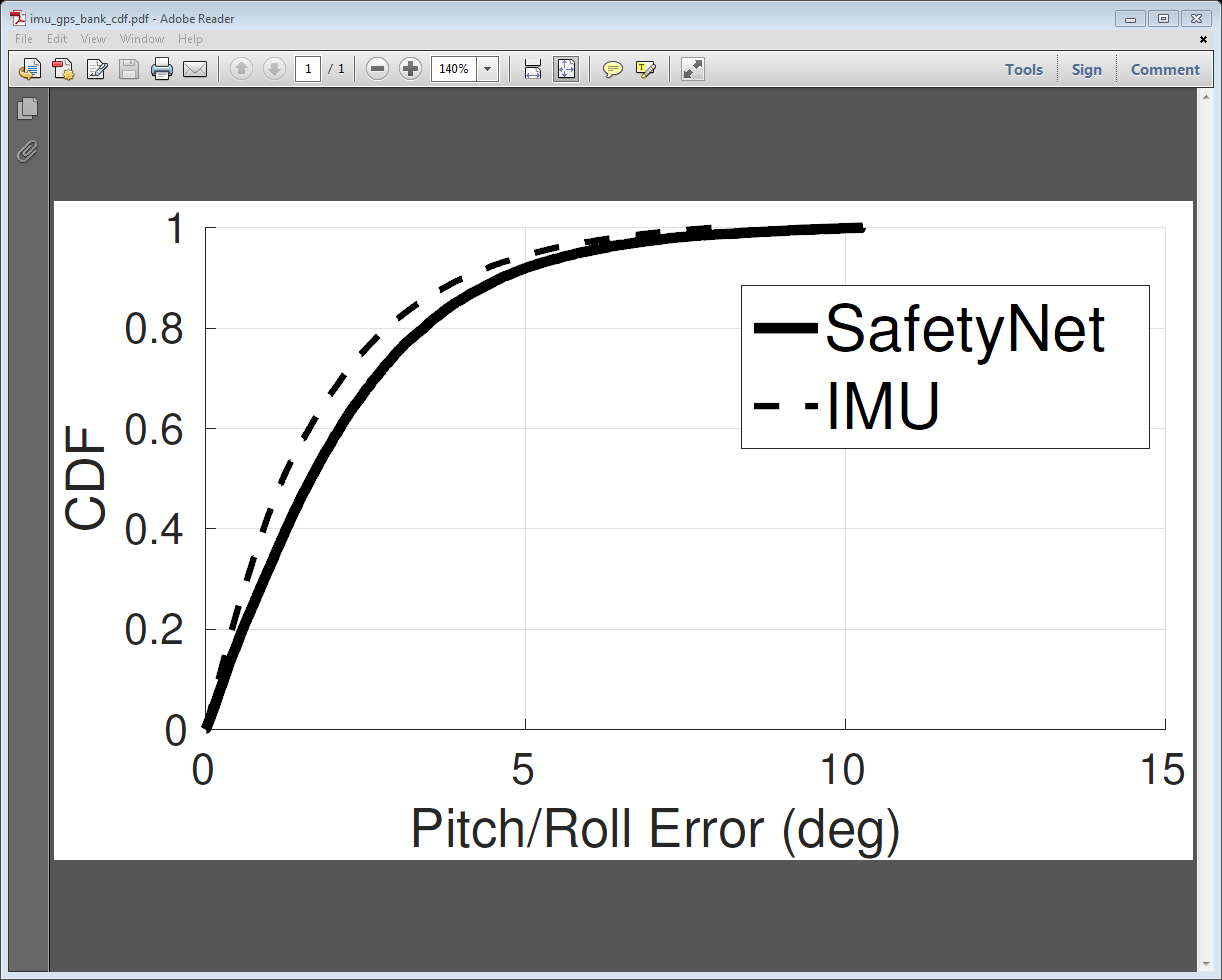 Only 30% worse than IMU
60
Comparison with IMU
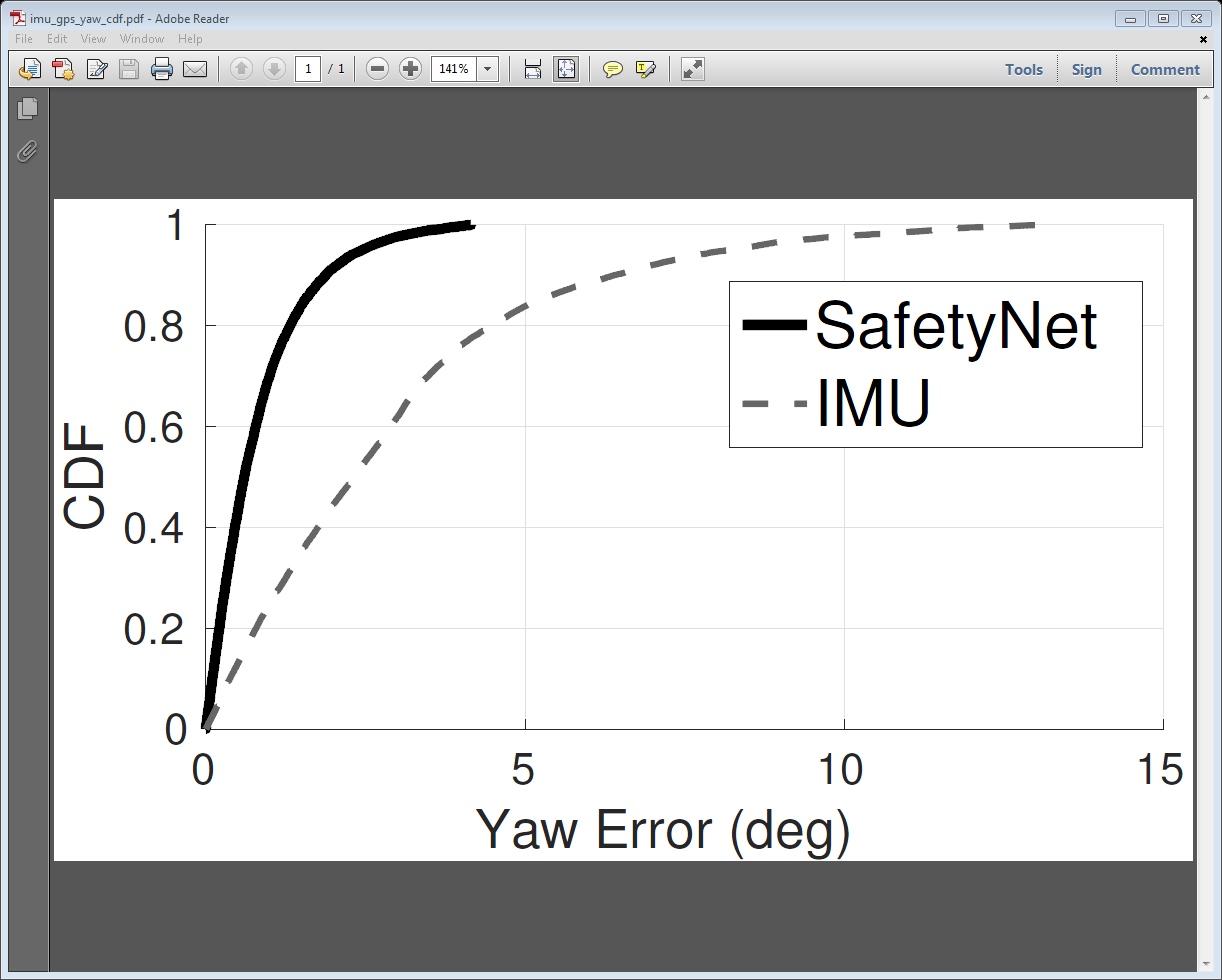 4x better than IMU
61
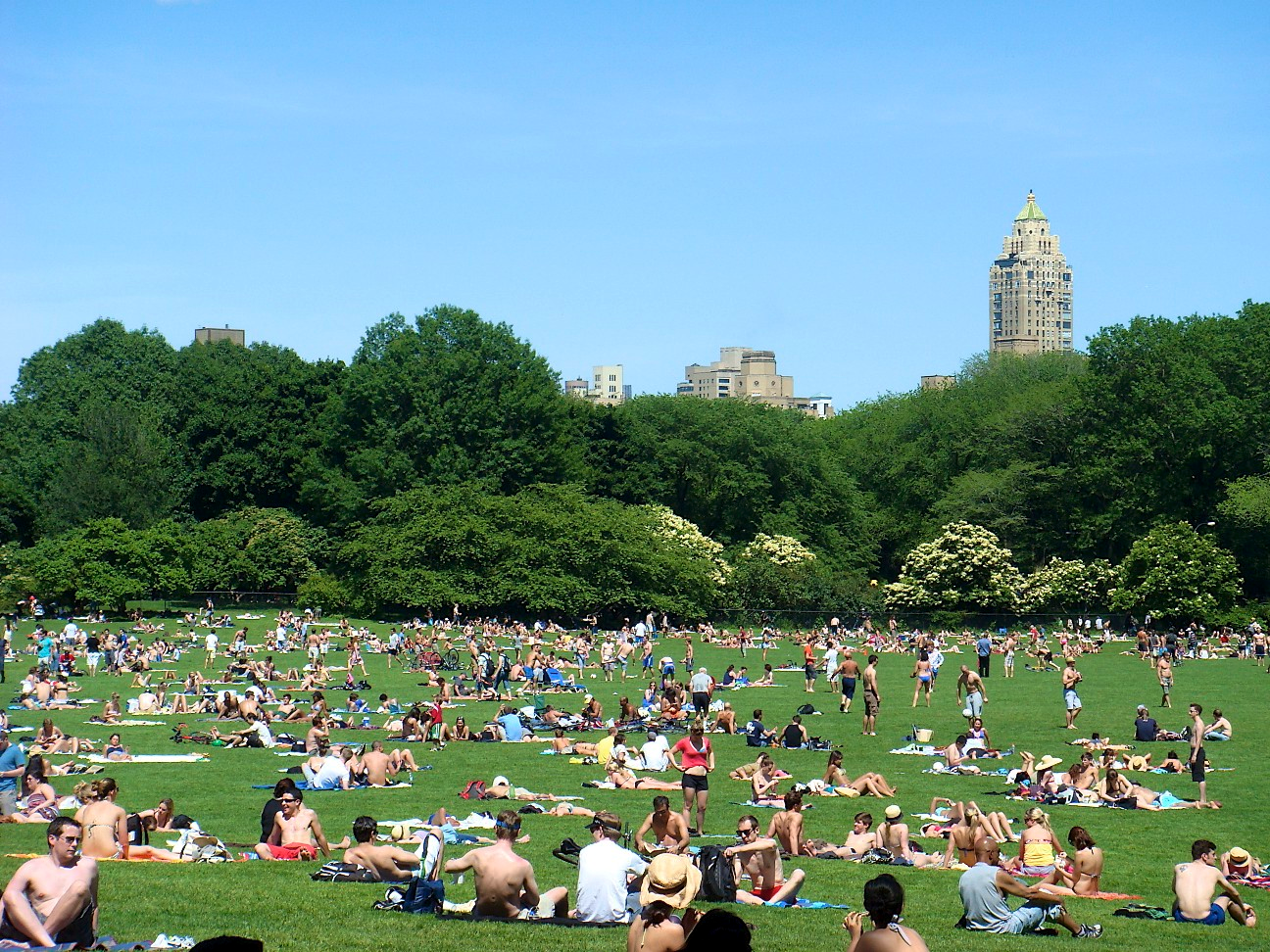 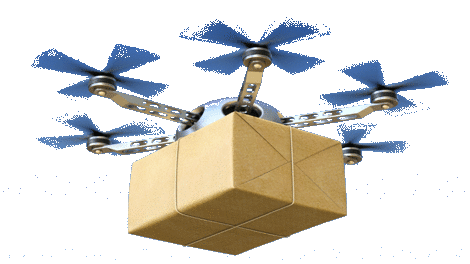 Despite Excitement, poor relability is the show stopper for disruptive drone applications
We propose an orthogonal approach for drone state estimation using carrier phase GPS
We developed a Particle filter do systematically combine carrier phase data for orientation
Real Extensive flight tests achieve an accuracy comparable to IMU
Conclusion
62
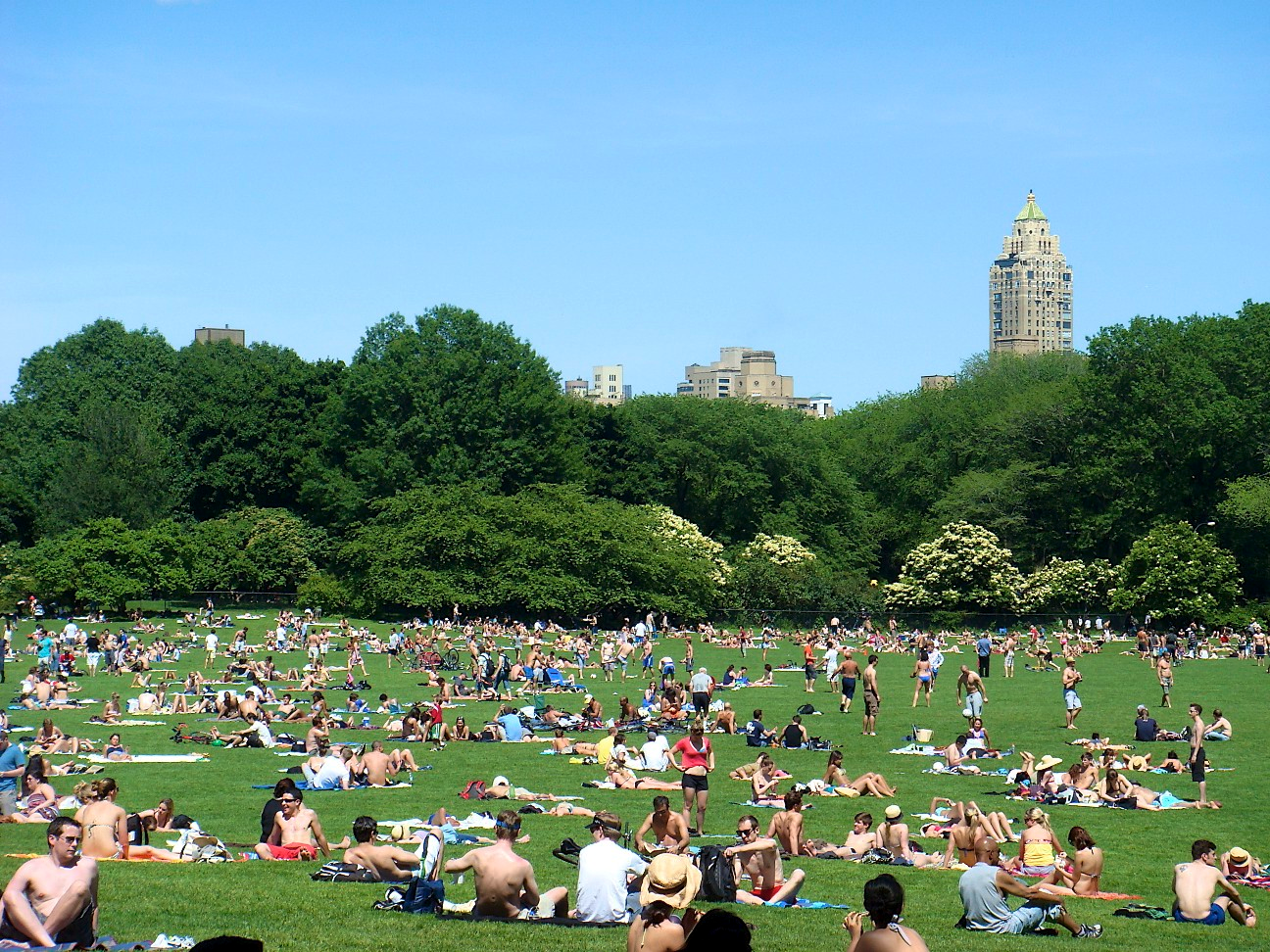 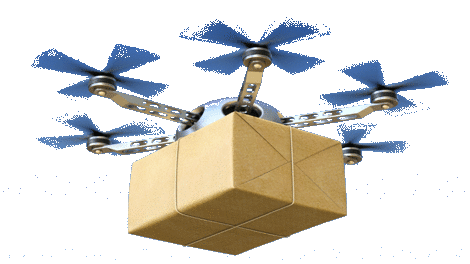 Cannot tolerate Jamming Attacks
Fusion of Carrier Phases with IMU can achieve better accuracy
Multipath decoupling can enable flying between buildings at low altitude
Orientation Estimation of Self Driving Cars can add to reliability
Not Completely Solved Yet …
63
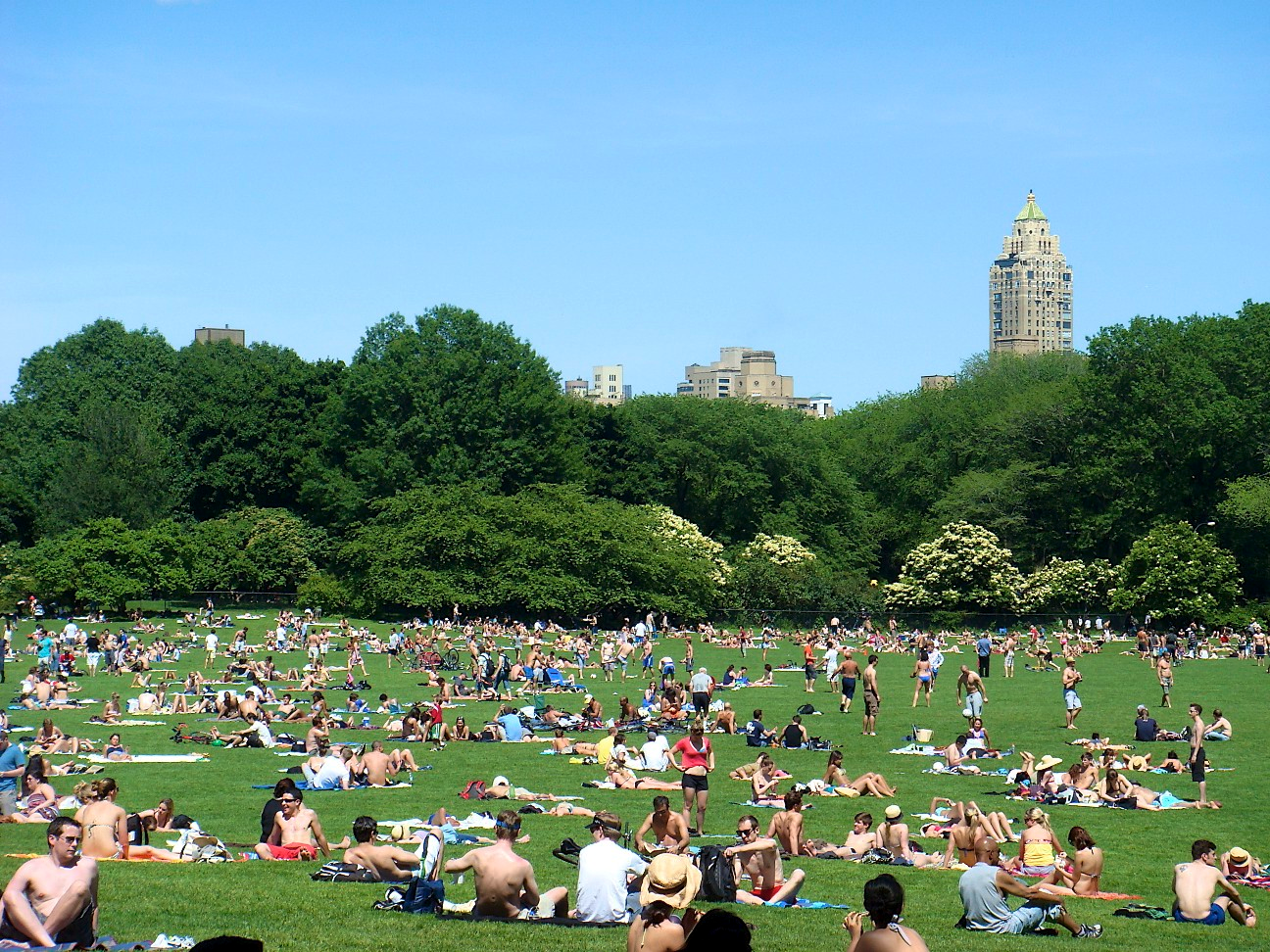 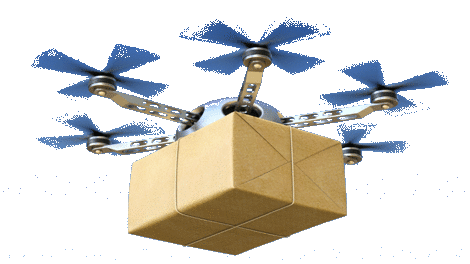 Thoughts?
64
65